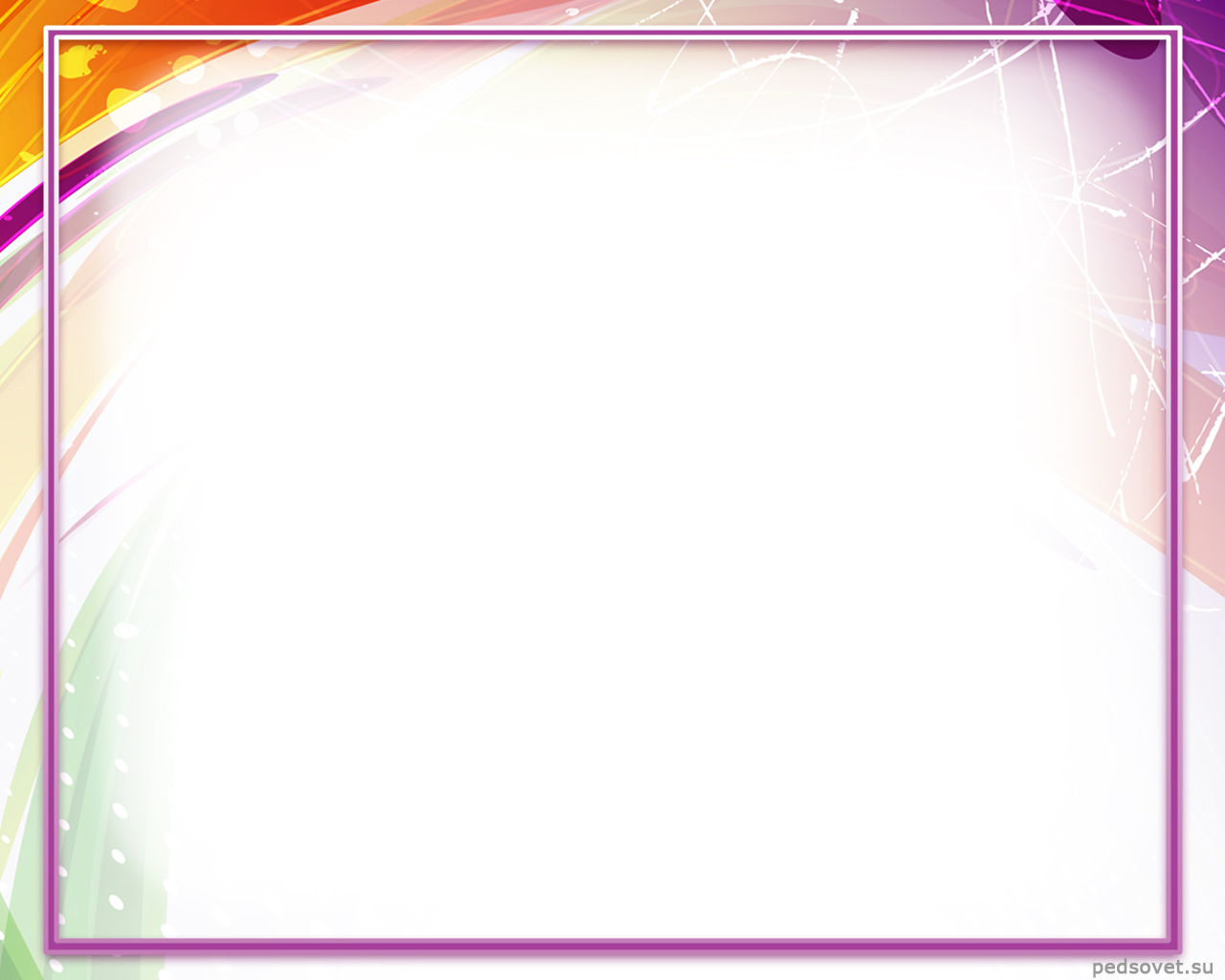 Авторская идеяв моей педагогической практике«Детский дизайн»
Воспитатель МБДОУ «Колокольчик»
г. Ноябрьск ЯНАО
Денисова Елена Николаевна
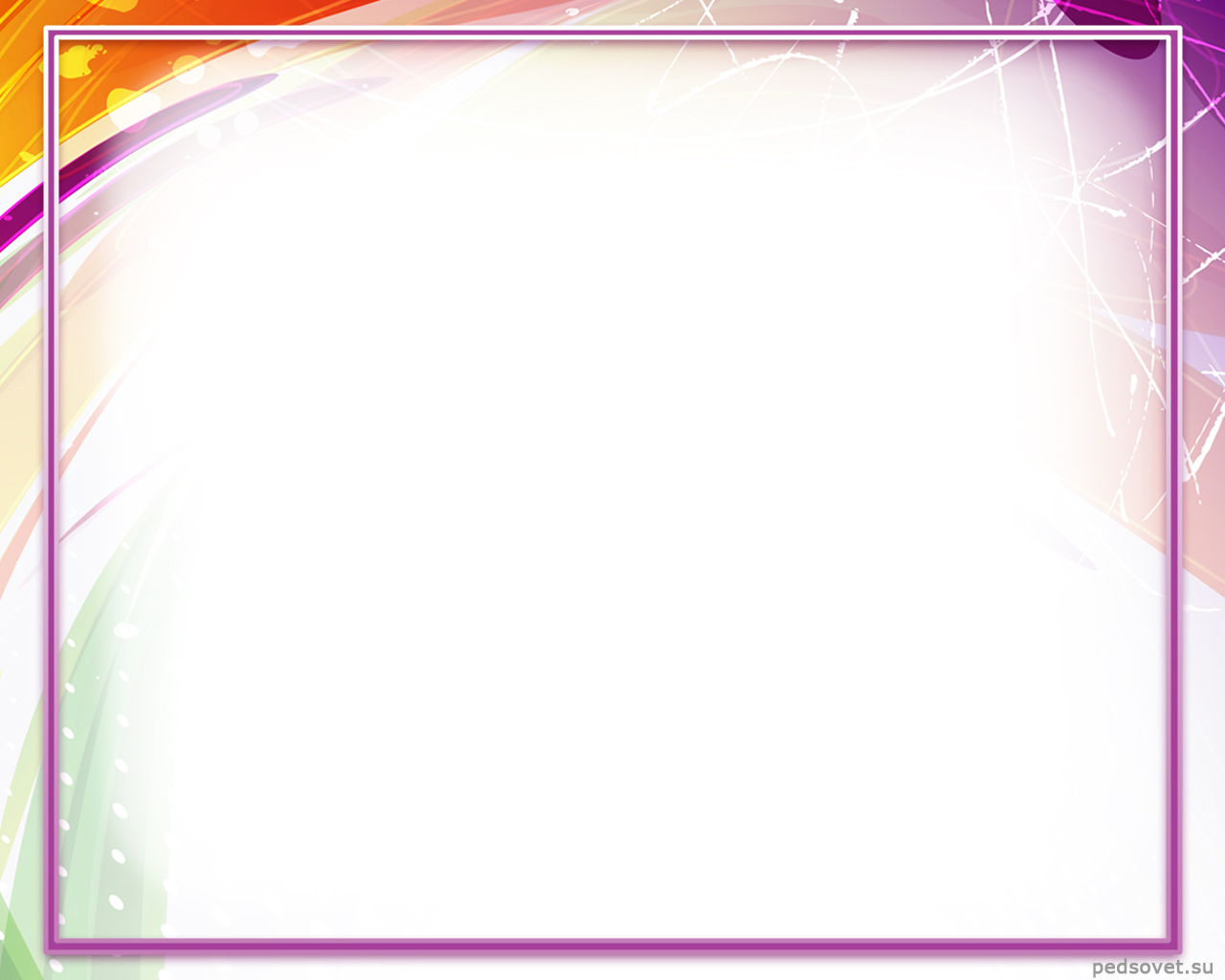 «Расскажи мне — и я забуду,Покажи мне — и, может быть, я запомню,Но вовлеки меня, и я пойму!»
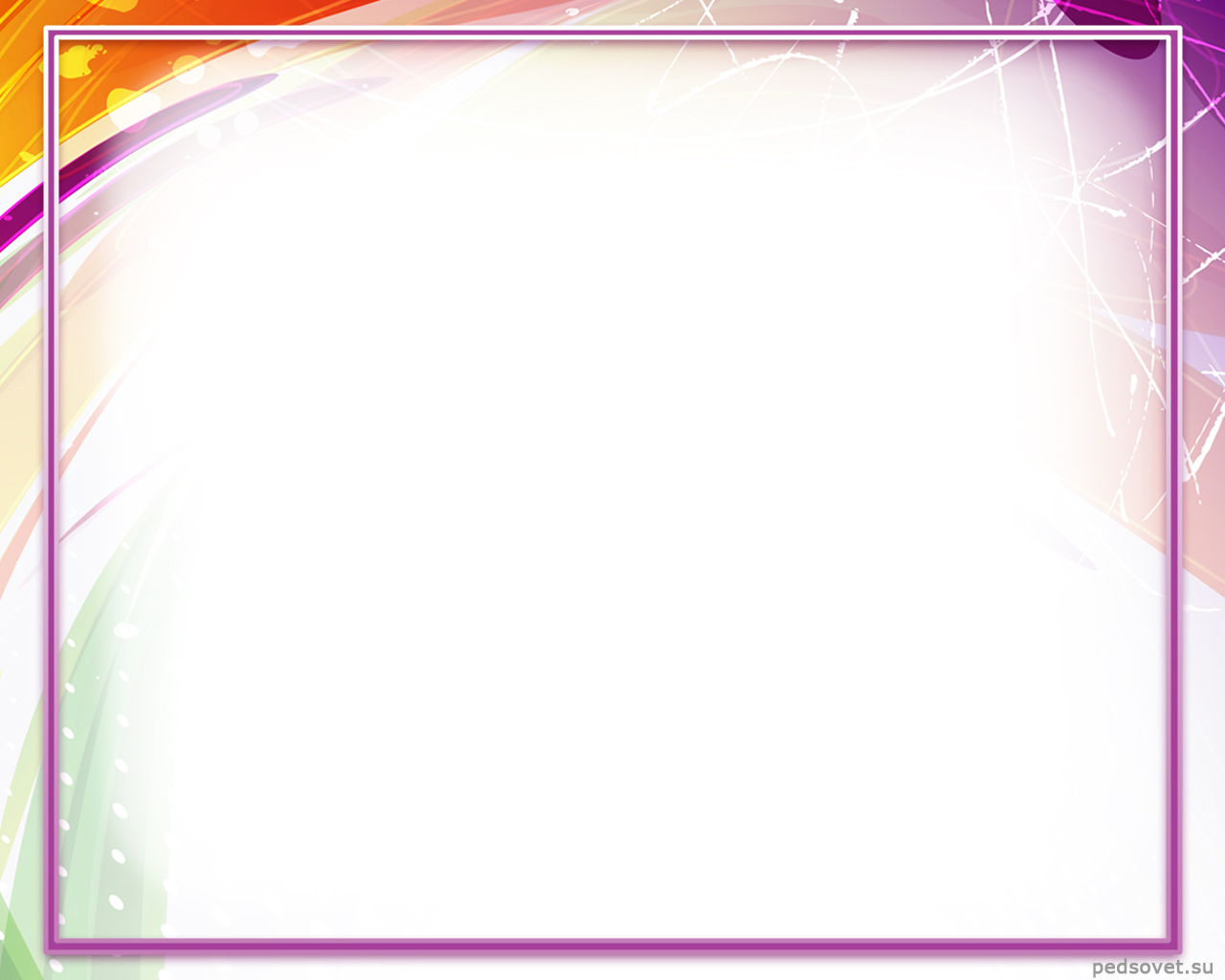 Творческие способности - это необходимое условие всестороннего развития личности
[Speaker Notes: Фото счастливых детей с цветными ладошками]
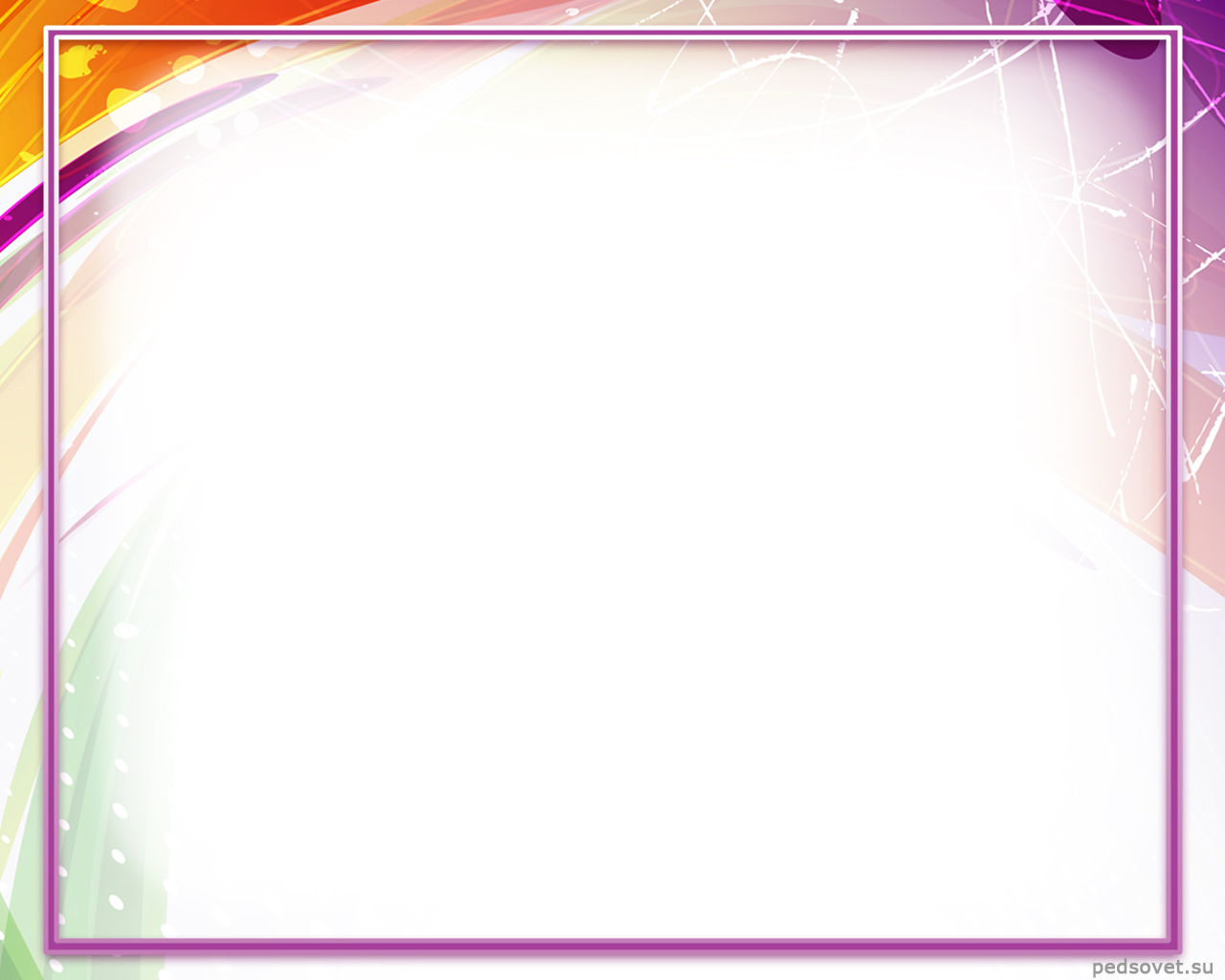 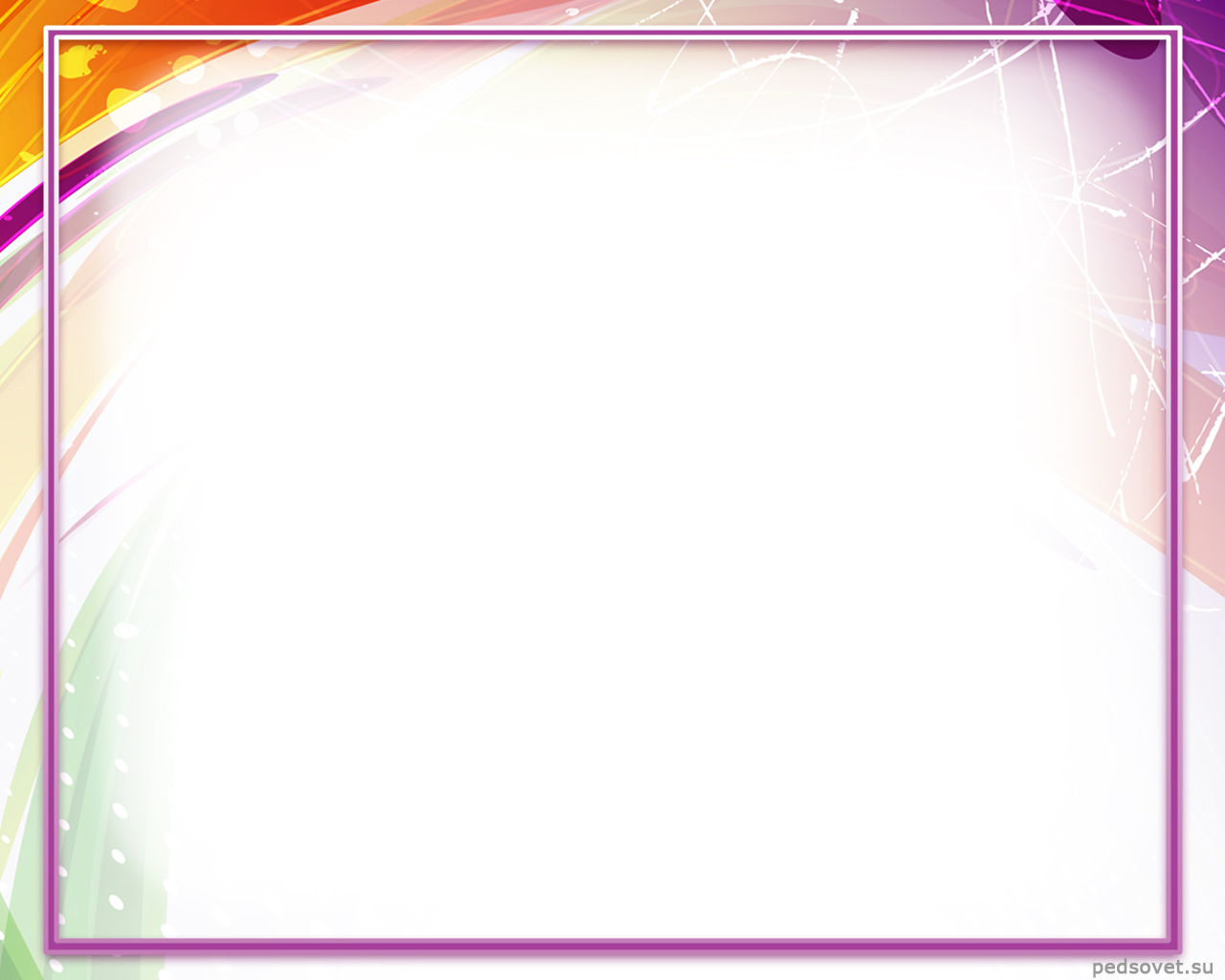 Новизна педагогической практики:
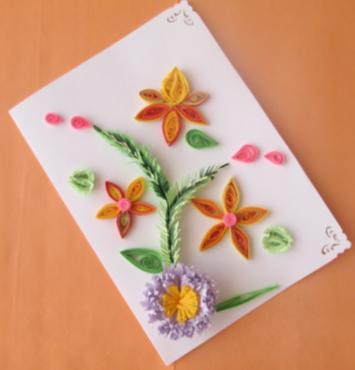 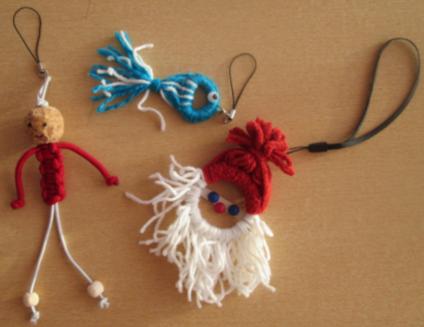 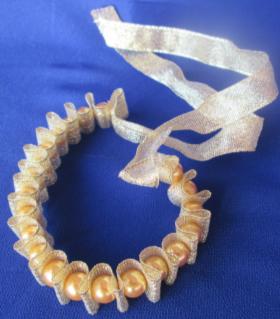 обновление тематики и технологии создания детских работ
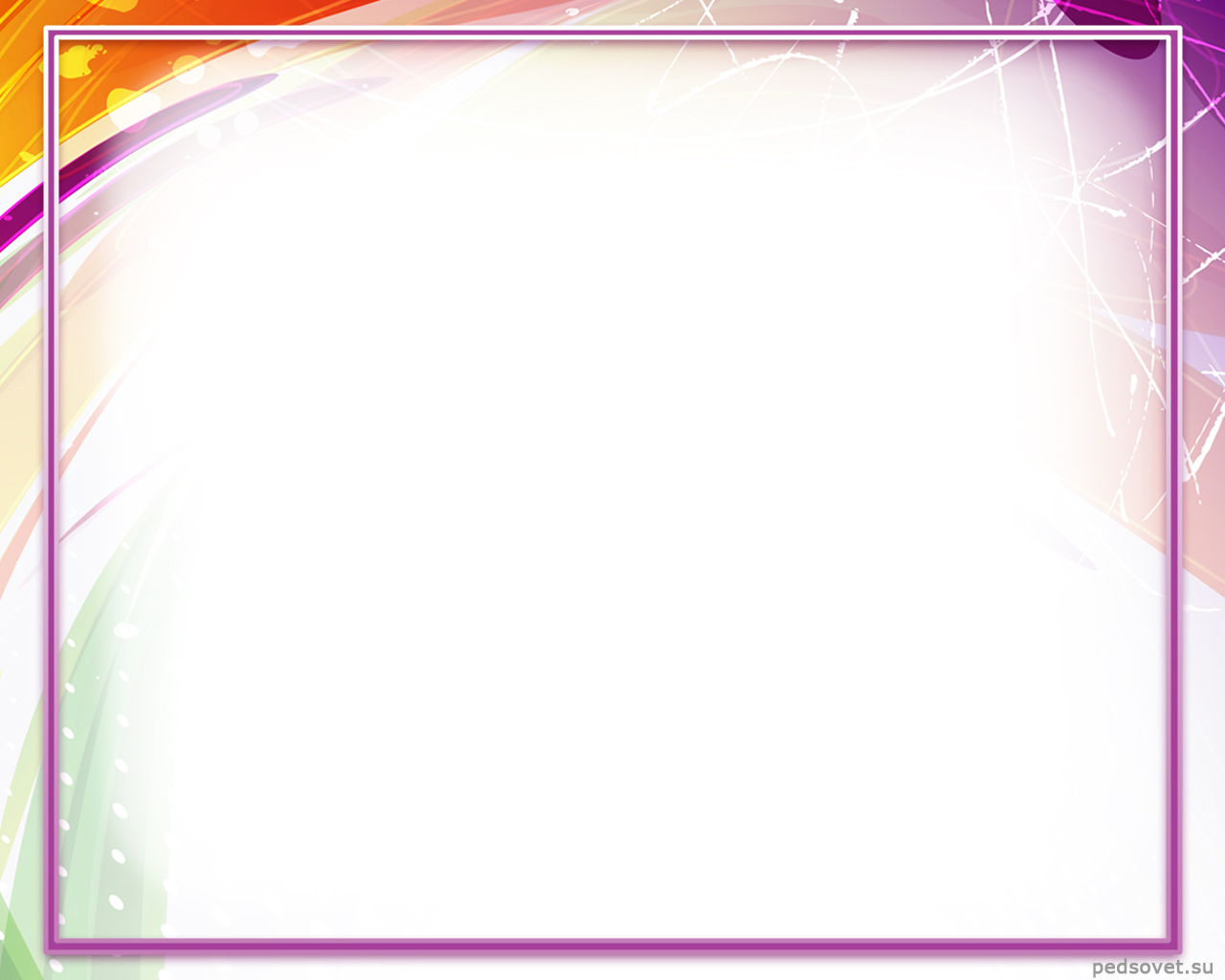 Новизна педагогической практики:
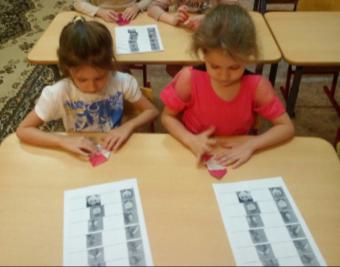 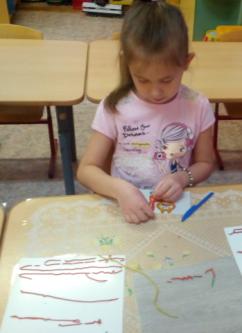 внедрение в практику работы с воспитанниками нетрадиционных техник продуктивной художественной деятельности
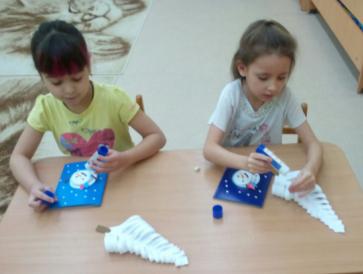 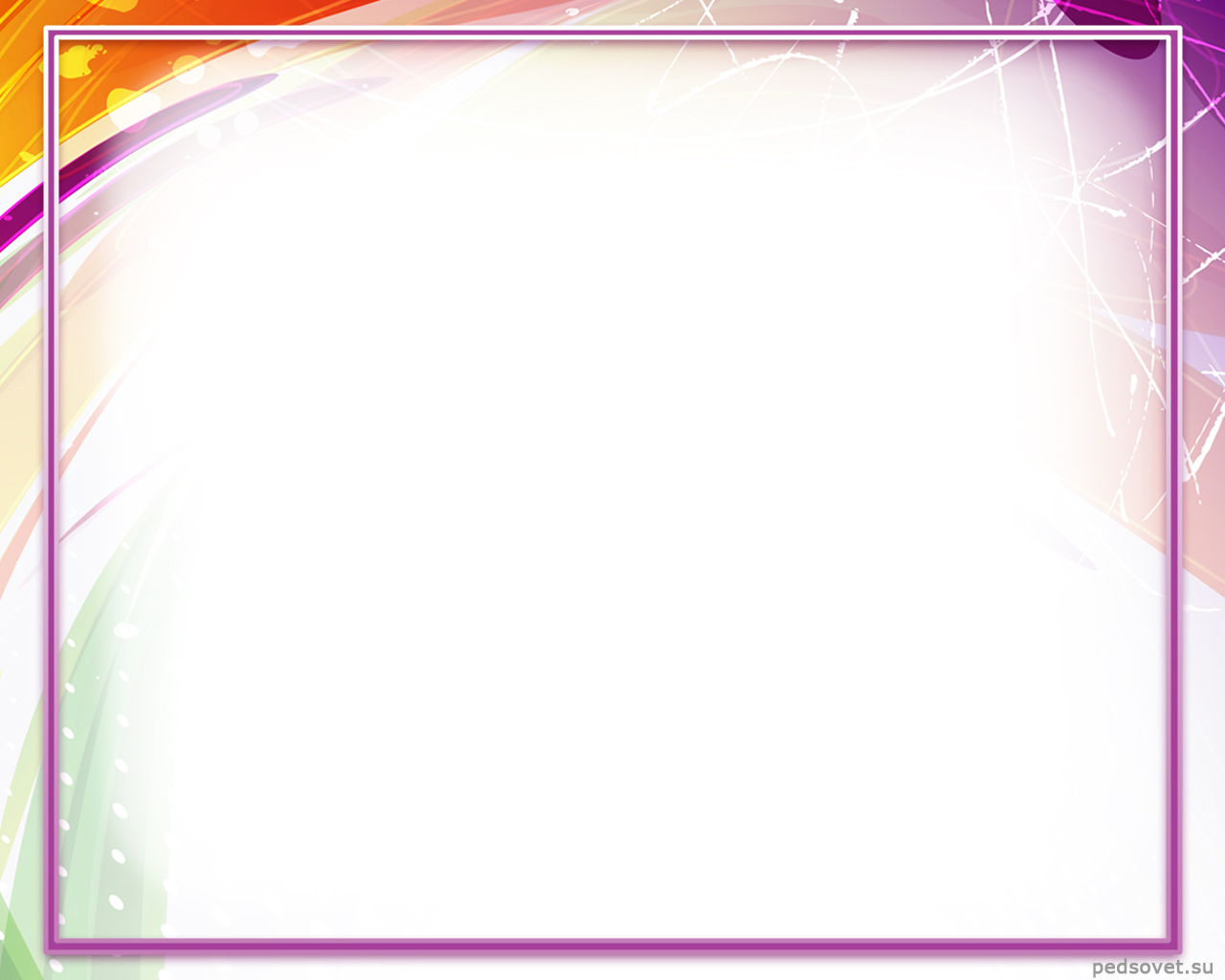 Новизна педагогической практики:
«погружение» в мир поделок (исследовательская деятельность с материалами из которых изготавливается изделие)
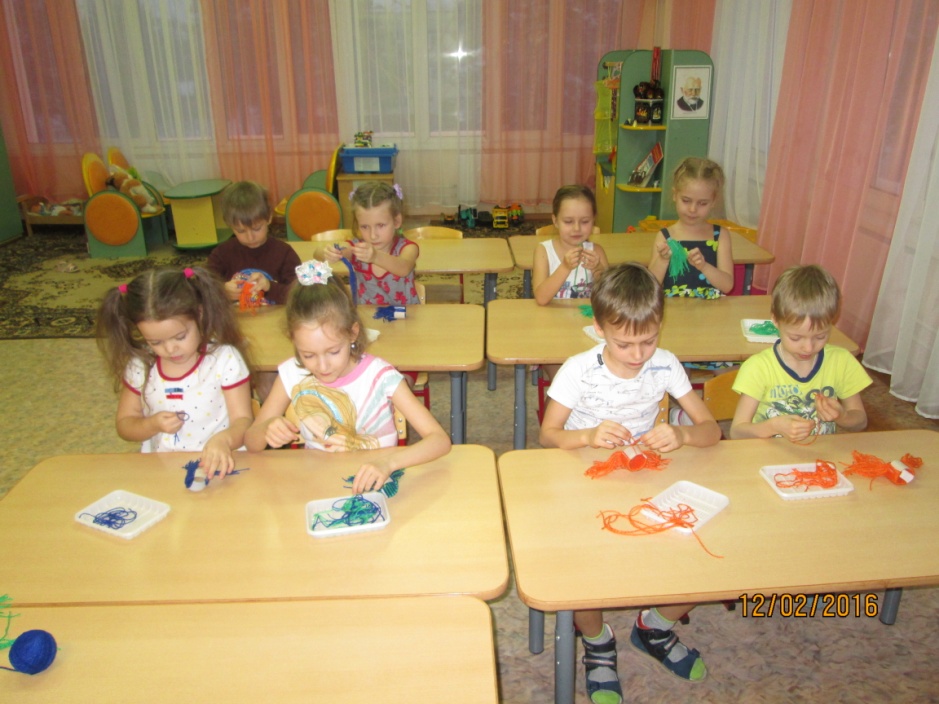 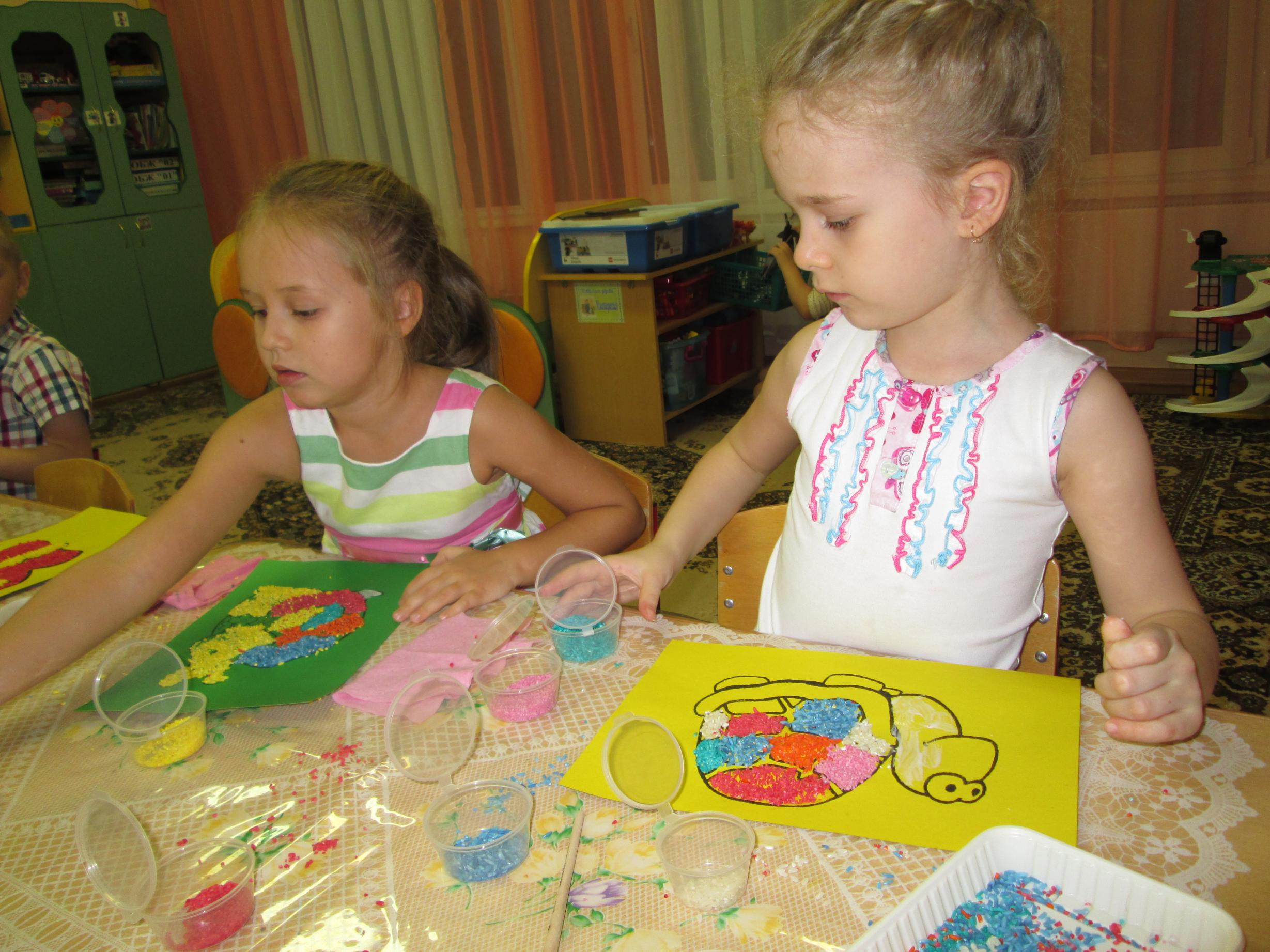 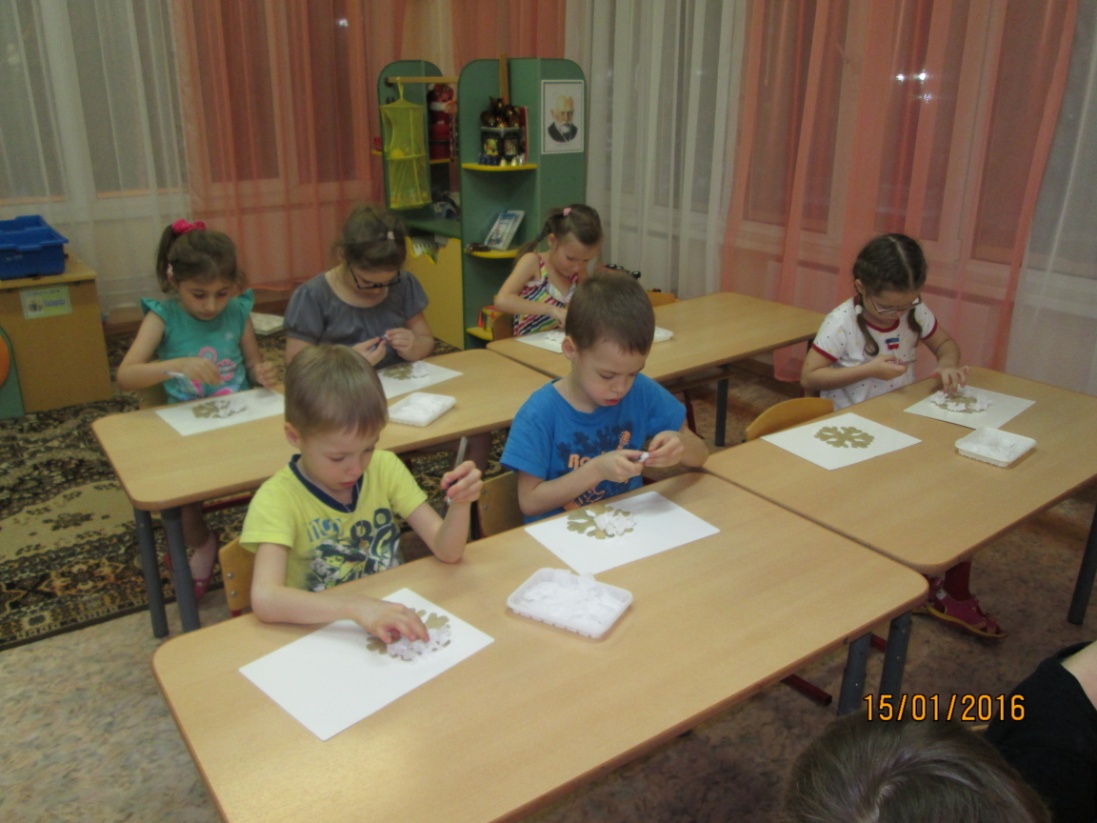 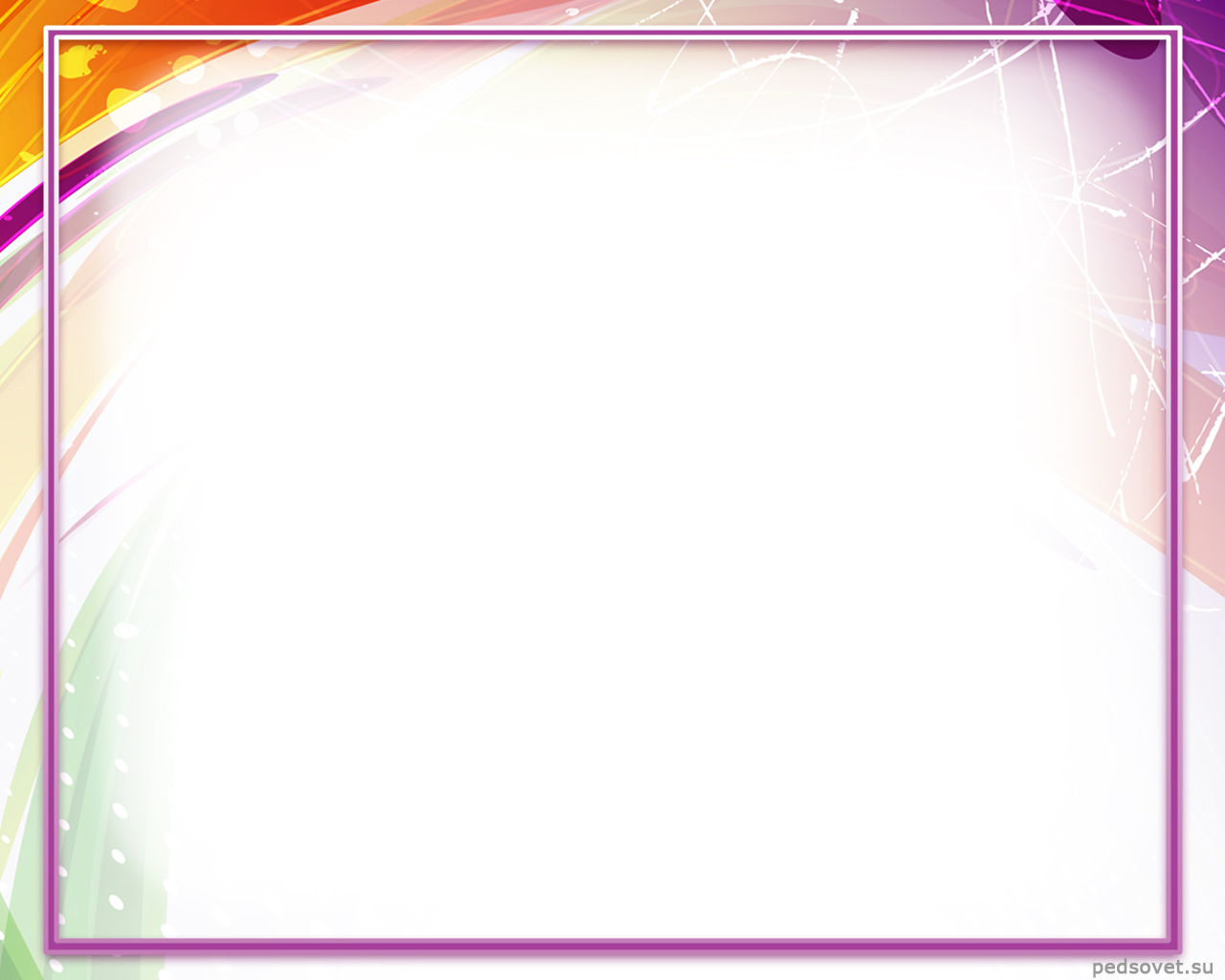 Актуальность моей педагогической практики
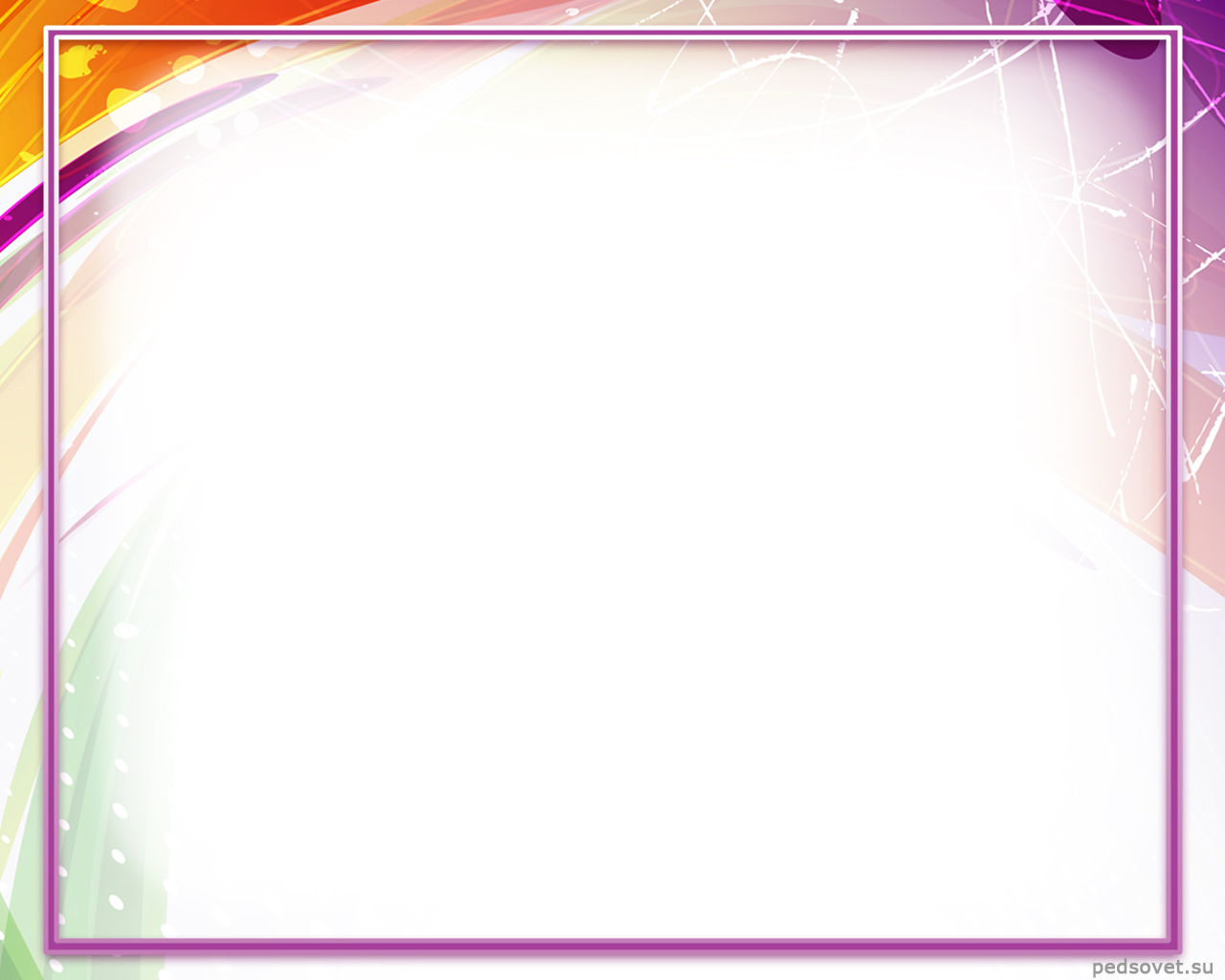 Цель
ИСПОЛЬЗОВАНИЕ НЕТРАДИЦИОННЫХ ТЕХНИК ПРОДУКТИВНОЙ ХУДОЖЕСТВЕННОЙ ДЕЯТЕЛЬНОСТИ ДЛЯ РАЗВИТИЯ ТВОРЧЕСКИХ СПОСОБНОСТЕЙ У ДОШКОЛЬНИКОВ ПУТЕМ ИНТЕГРАЦИИ ОБРАЗОВАТЕЛЬНЫХ ОБЛАСТЕЙ
[Speaker Notes: Слайд-схема (фото?) 4а квиллинг+макраме, 4б фото детей, 4в фото детей лепка 4г фото презентаций на экране]
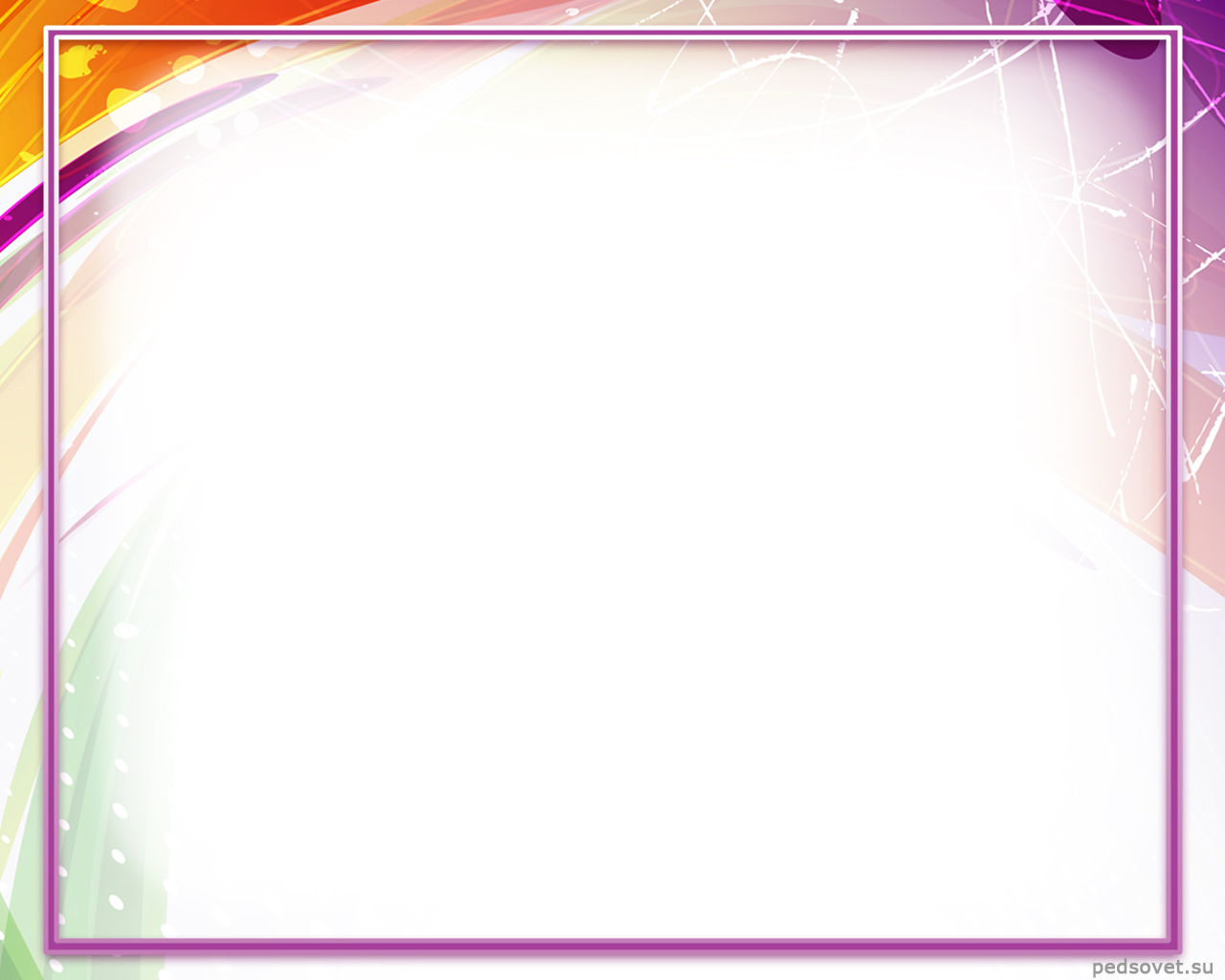 Задачи
сформировать систему знаний у воспитанников об особенностях материалов
создать предметно-пространственную среду, способствующую успешности каждого ребёнка, в соответствии с его возможностями
формировать интерес детей к экспериментально - исследовательской деятельности
обучать детей элементам дизайн деятельности
развивать фантазию, творческую самореализацию, речь, художественно-творческие способности
развивать сенсомоторику, мелкую моторику рук, пространственное воображение, изобретательность, волевые качества
воспитывать эстетический вкус, чувство прекрасного
привлечь социум и родительскую общественность
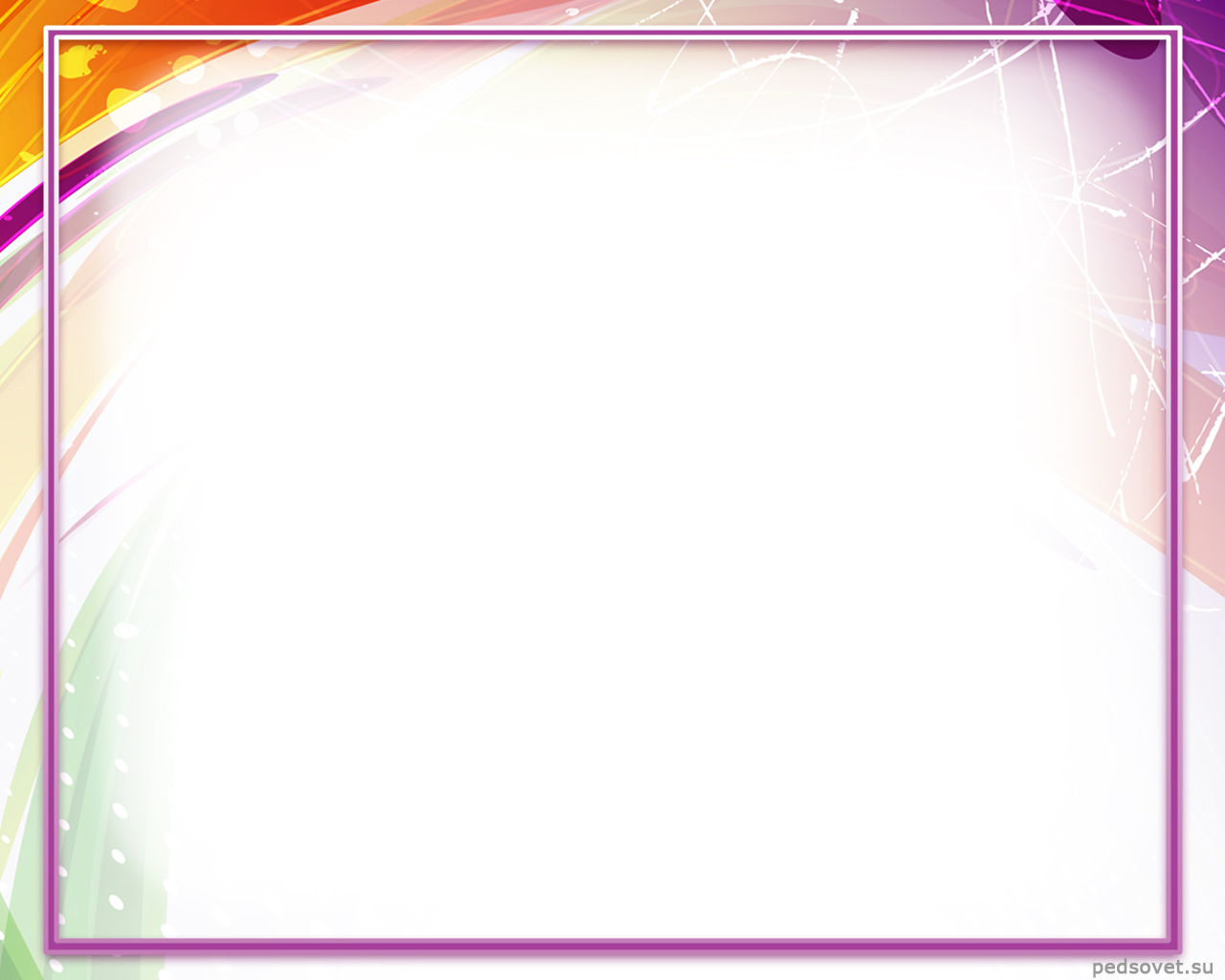 Основа концепции:
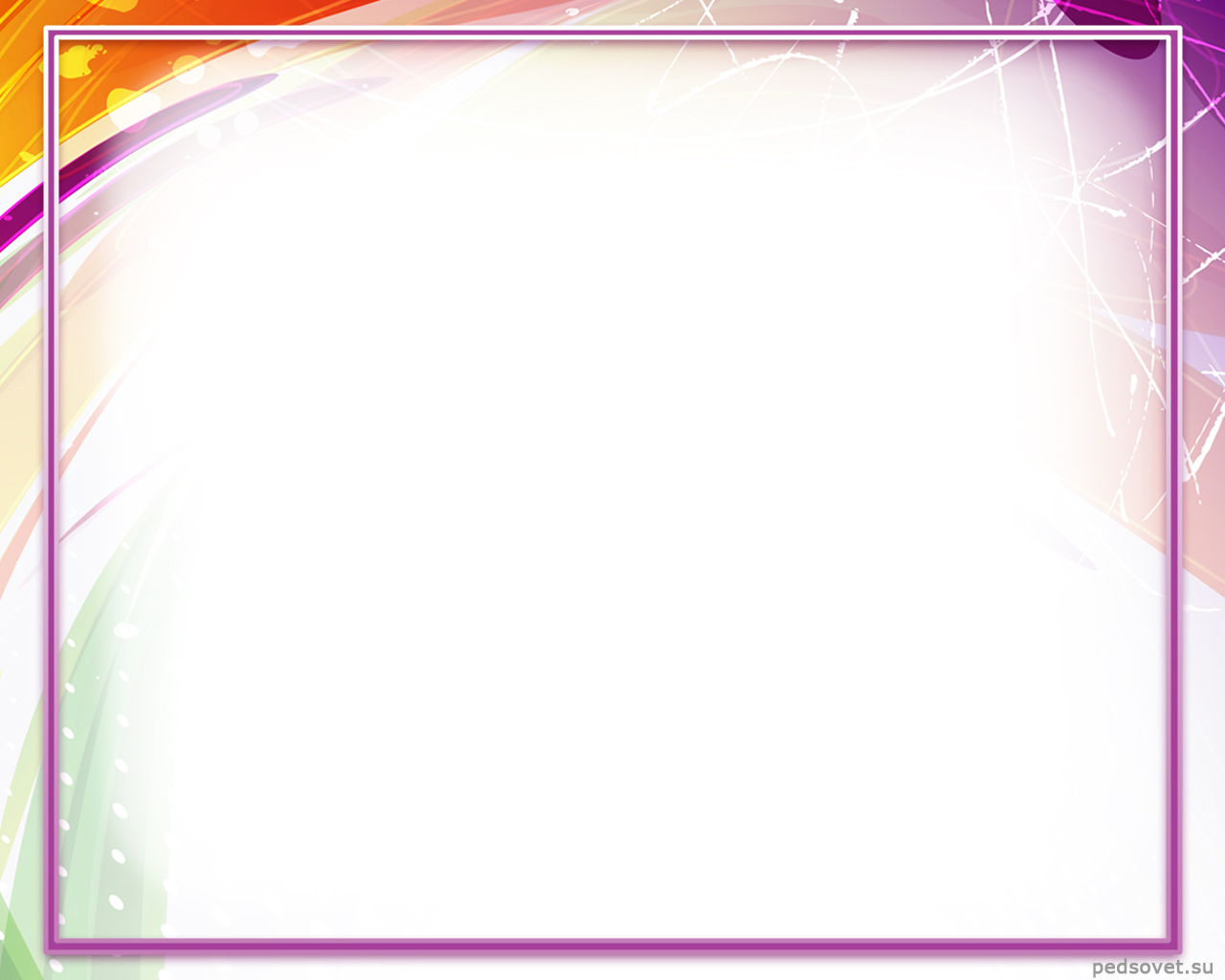 Образовательная деятельность:
Блоки
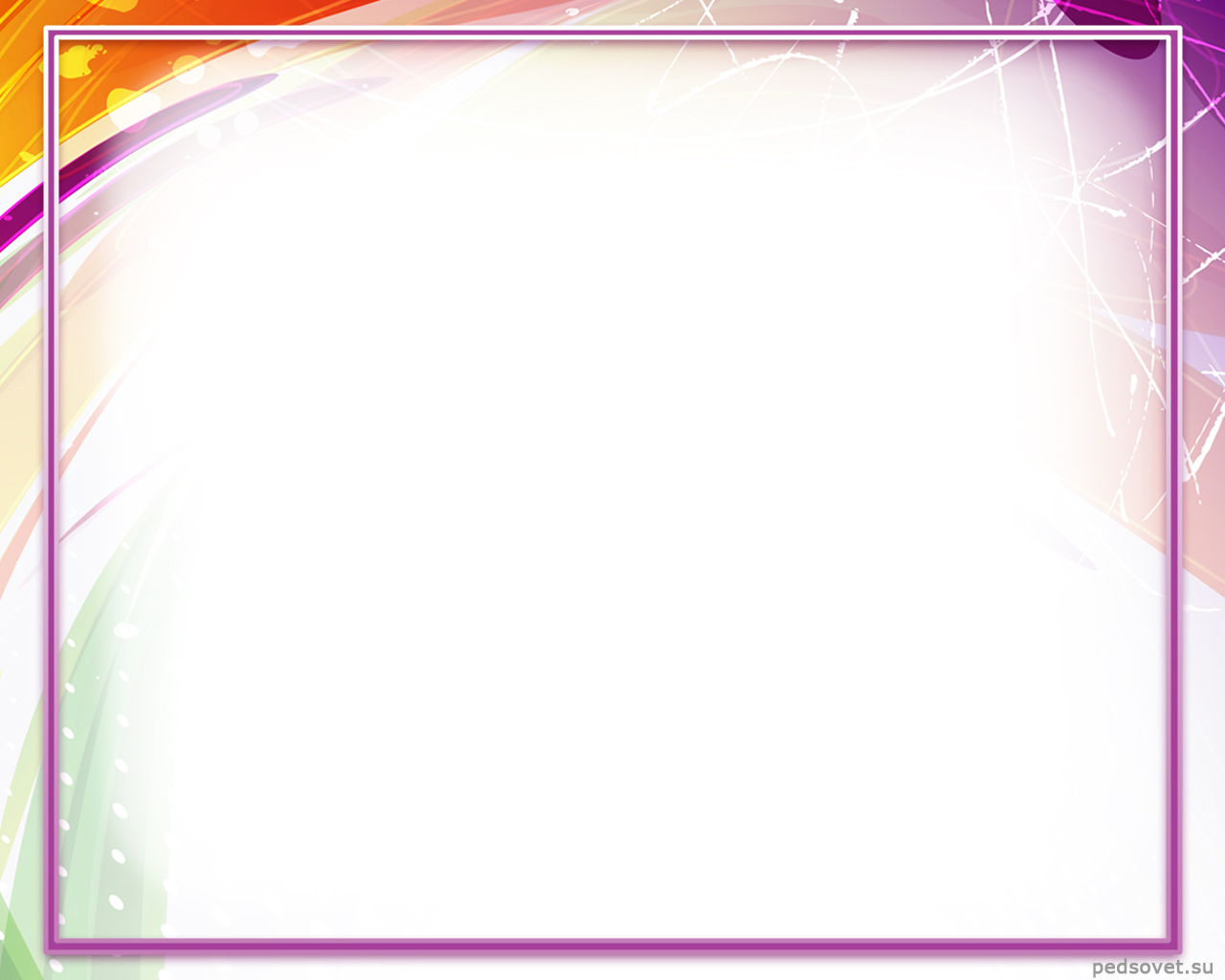 Этапы работы по каждому блоку
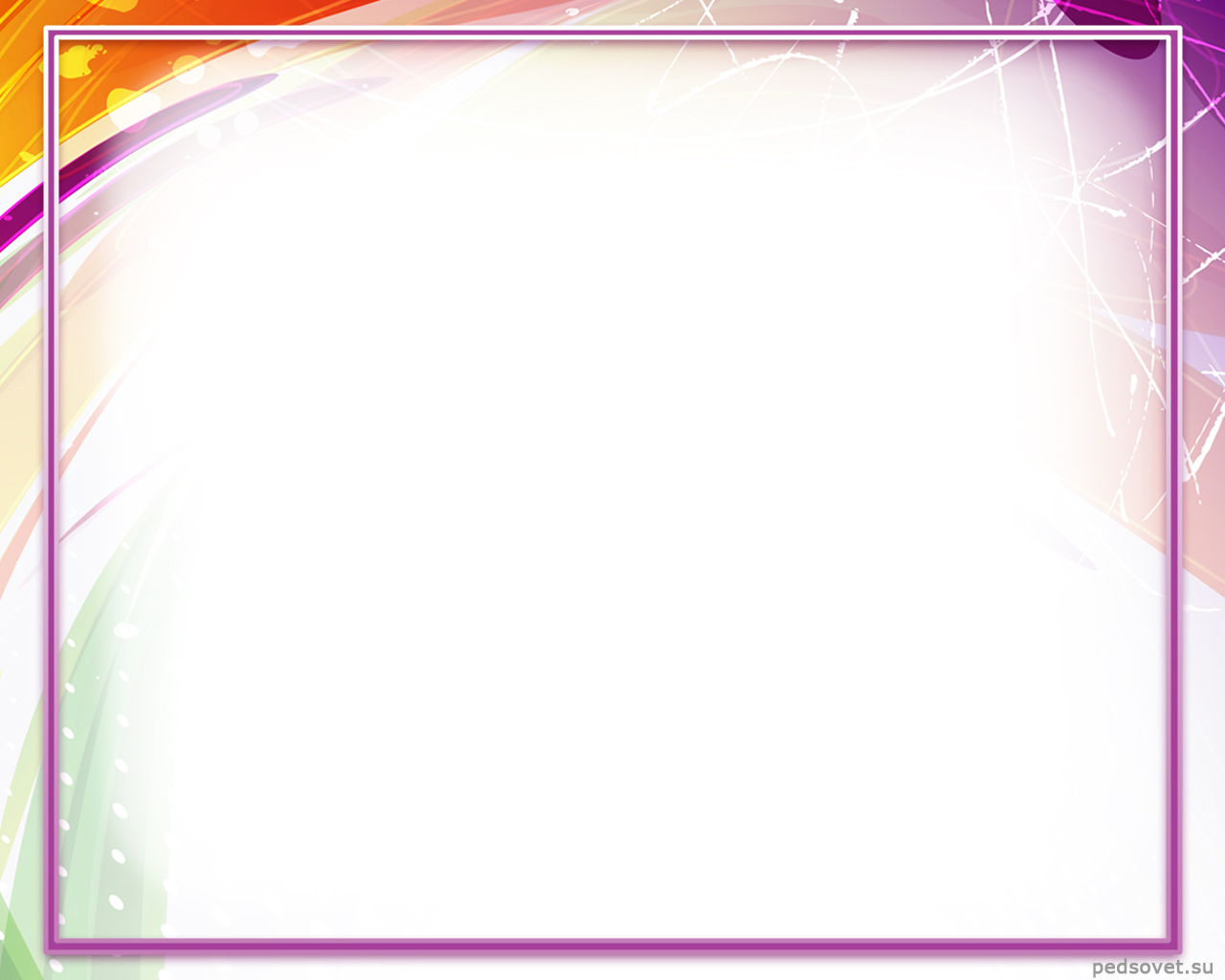 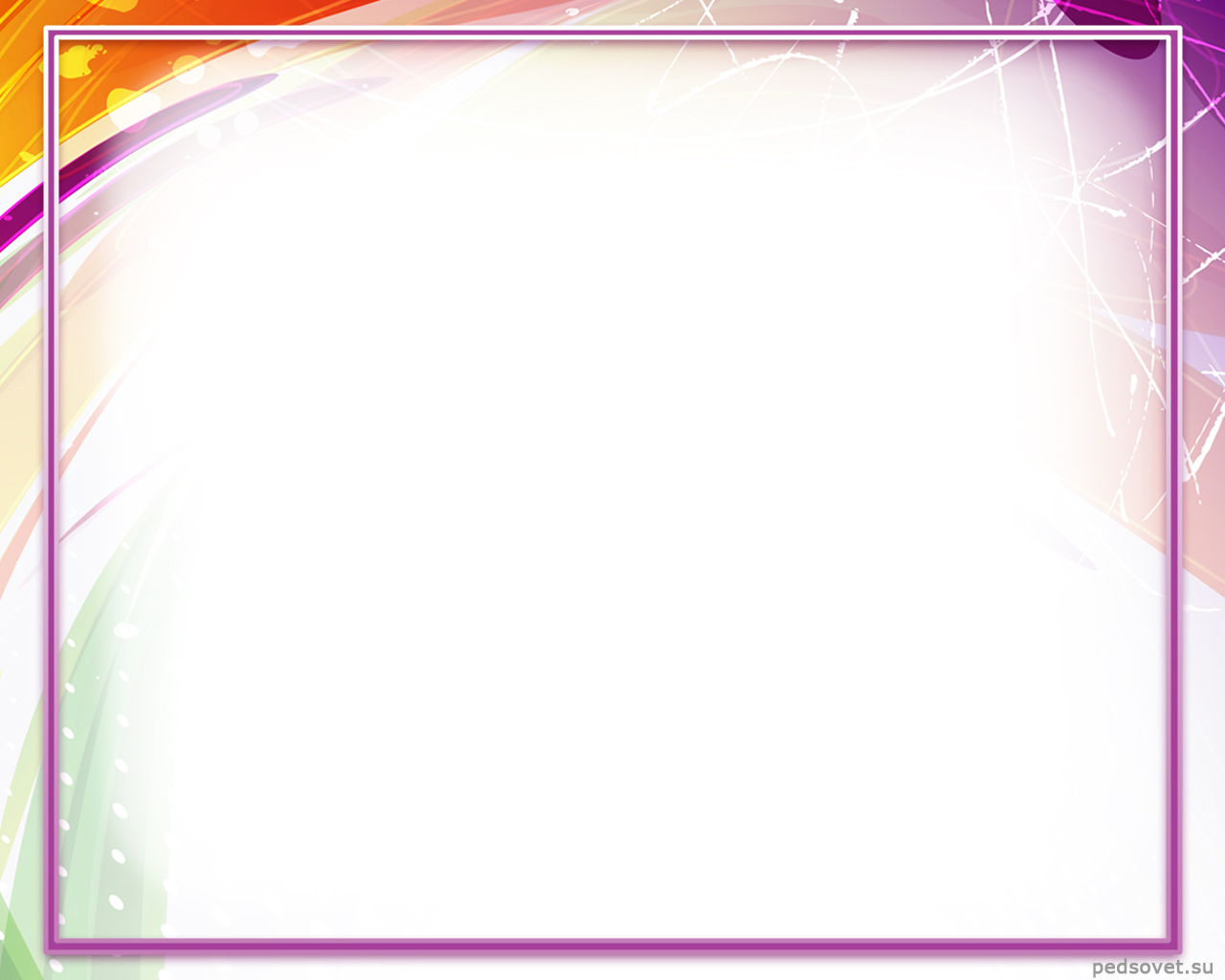 Рисование
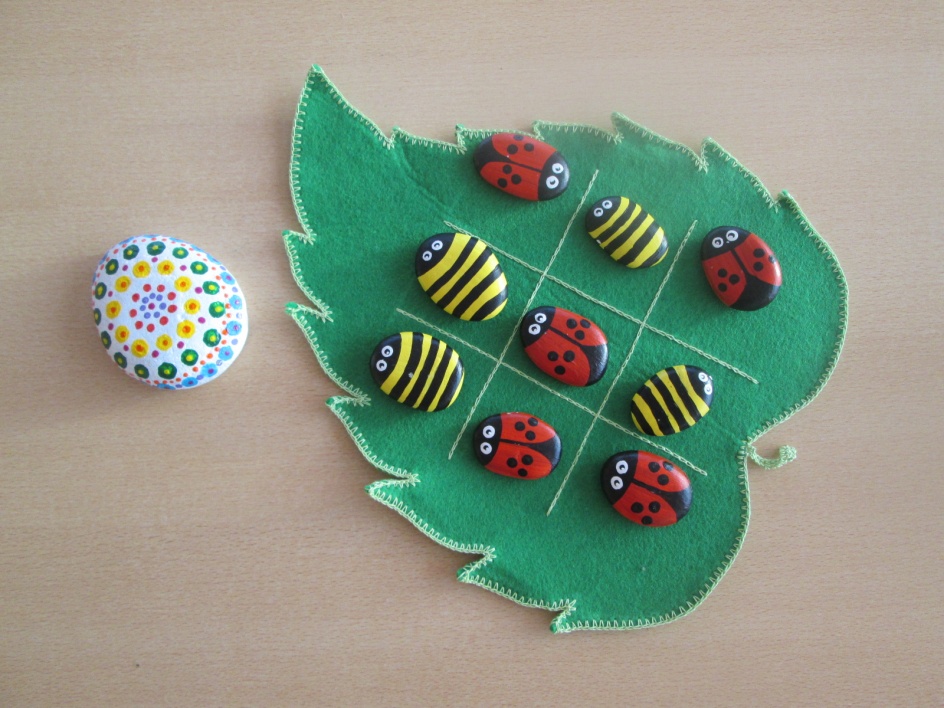 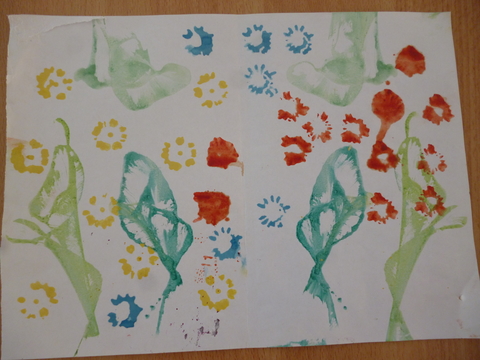 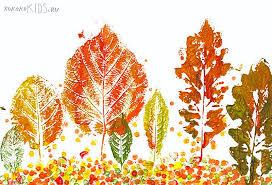 «Рок  пейнтинг»
«Ниткопись»
«Печатание листьями»
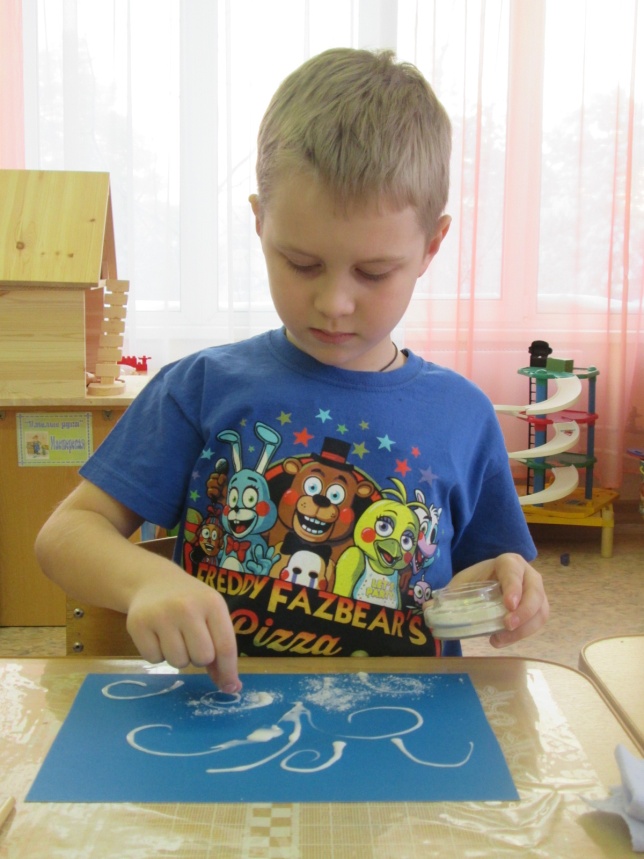 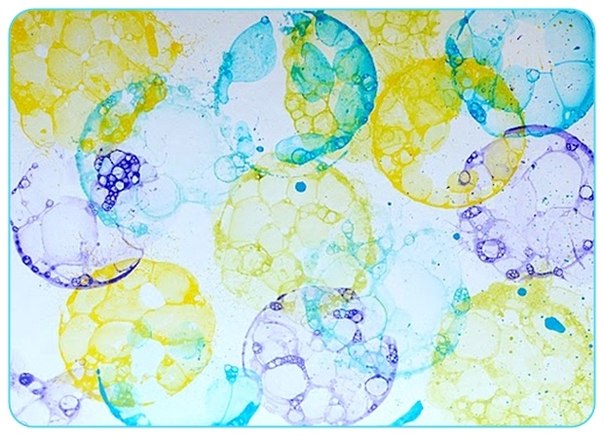 «Рисование мыльной пеной»
«Рисование с помощью соли»
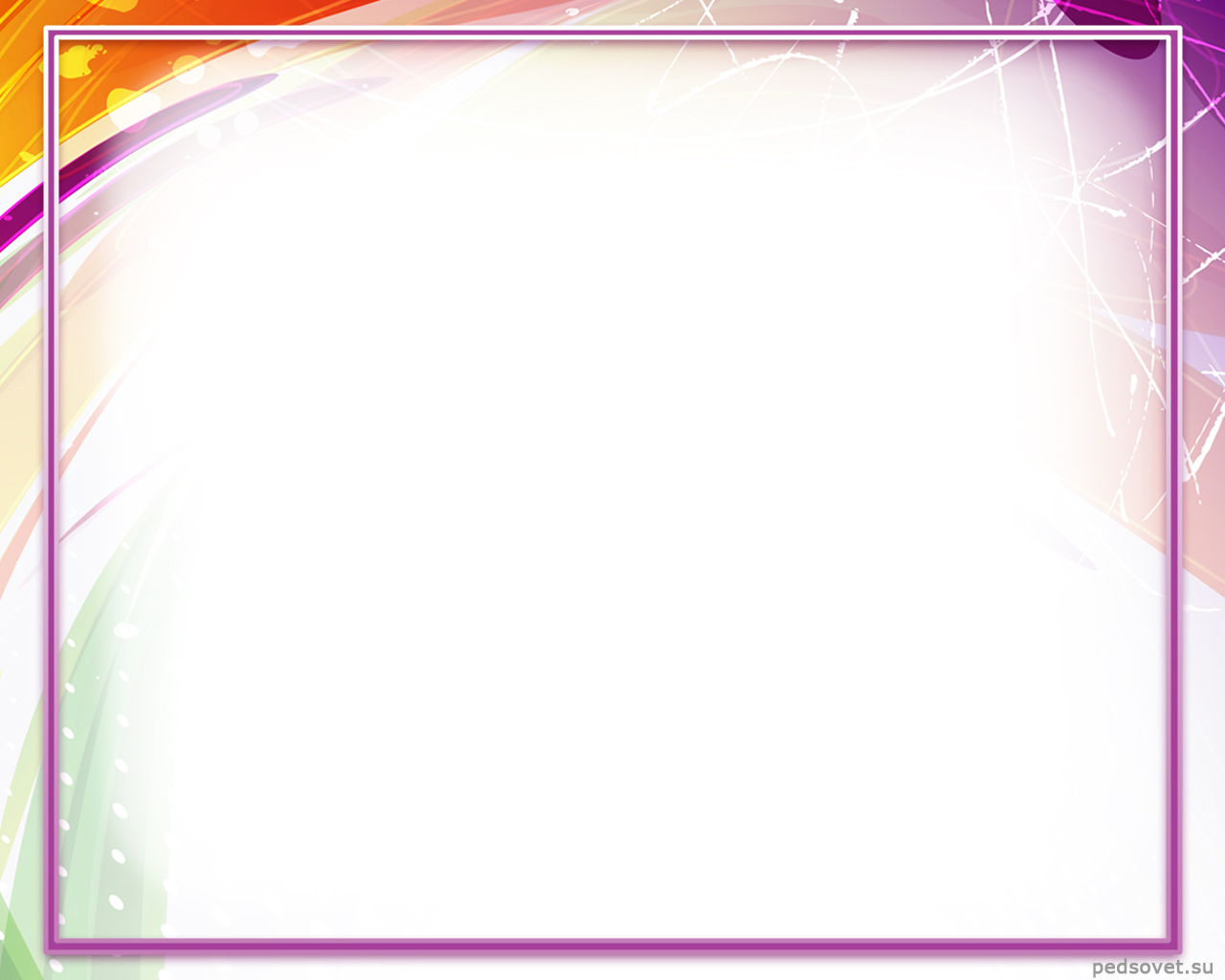 Аппликация
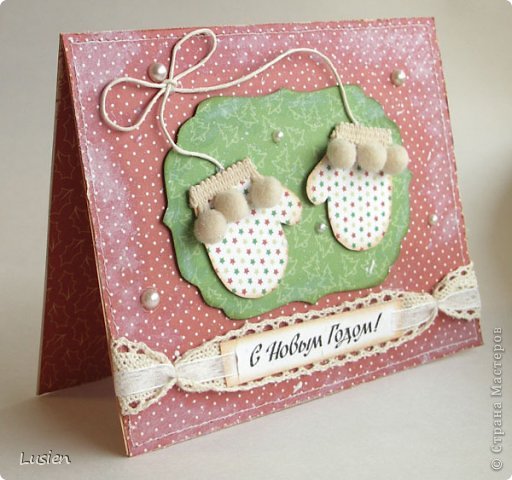 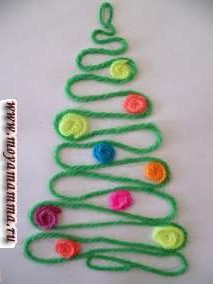 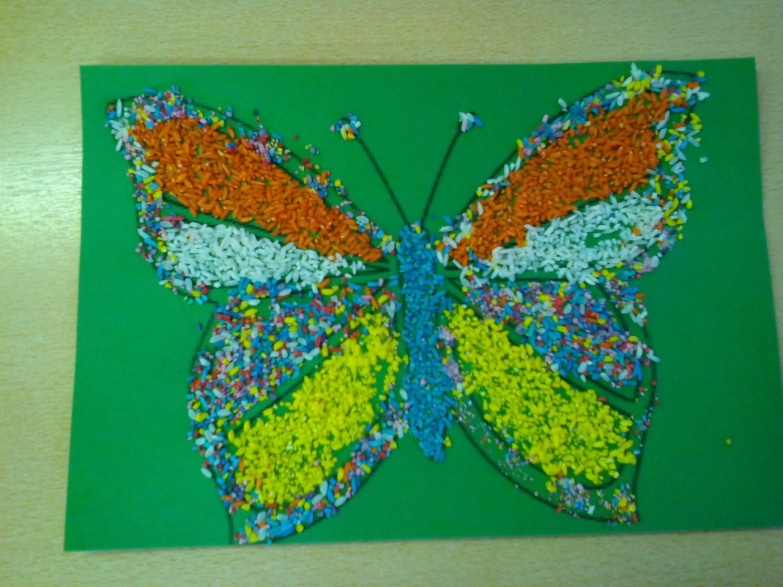 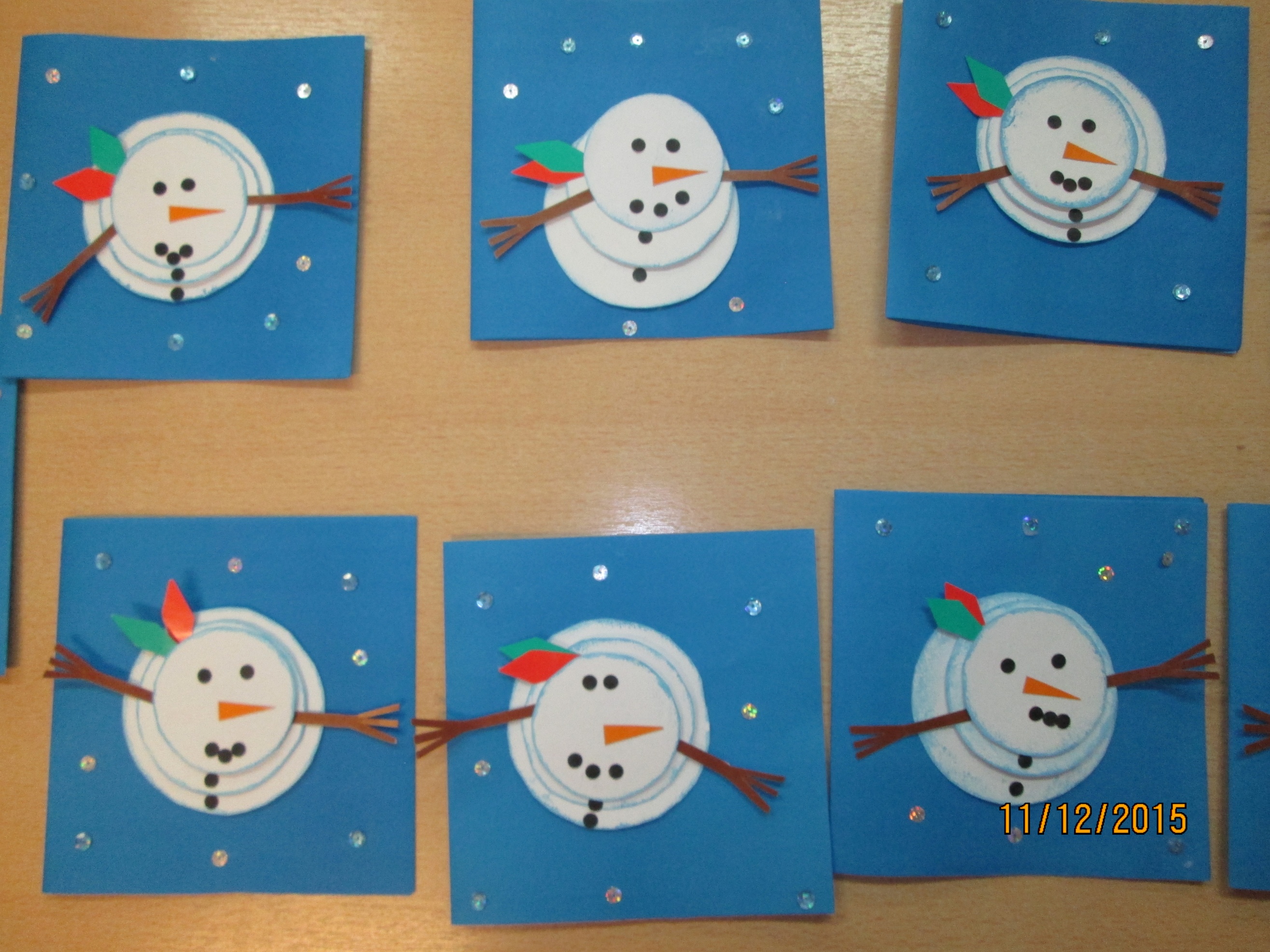 «Скрапбукинг»
«Ранголи»
«Ниткография»
«Кардмейкинг»
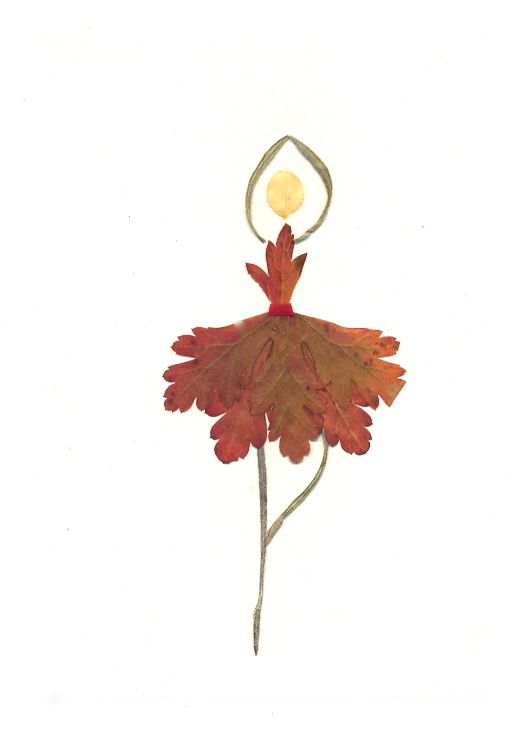 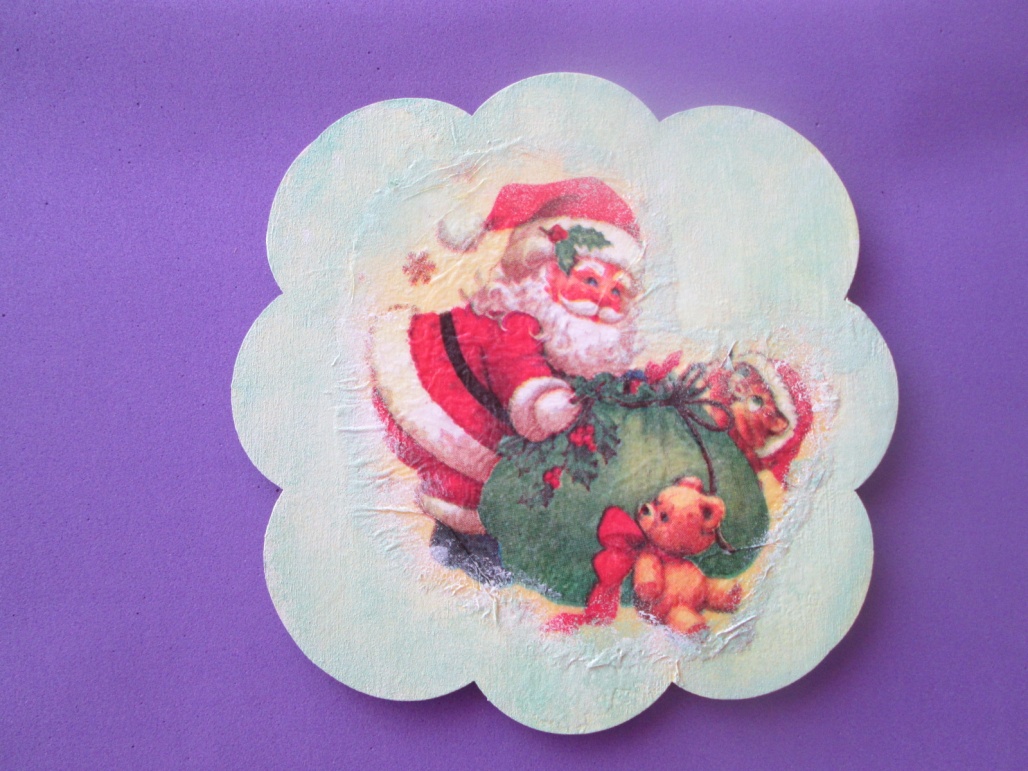 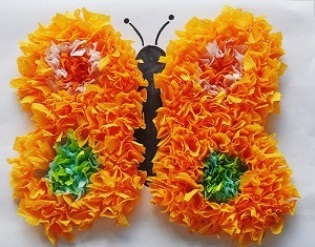 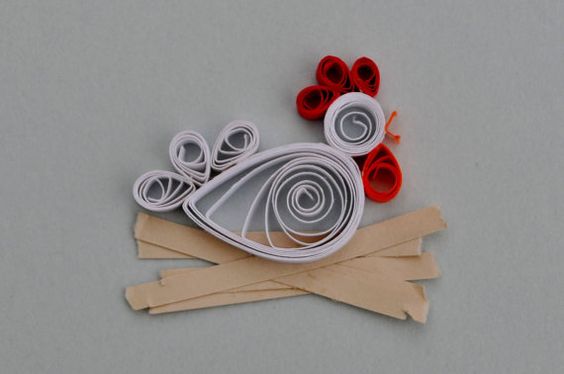 «Торцевание»
«Декупаж»
«Квиллинг»
«Ошибана»
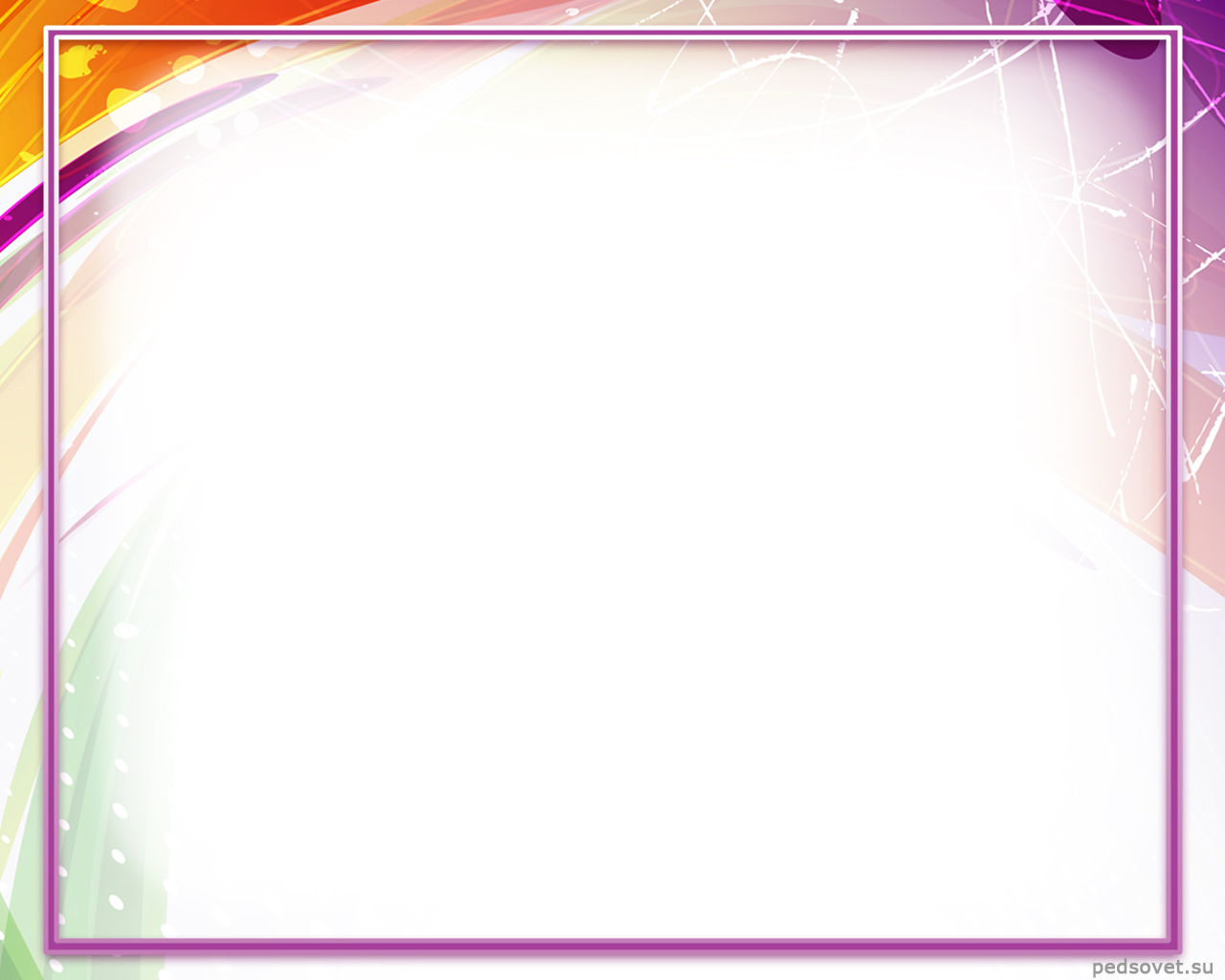 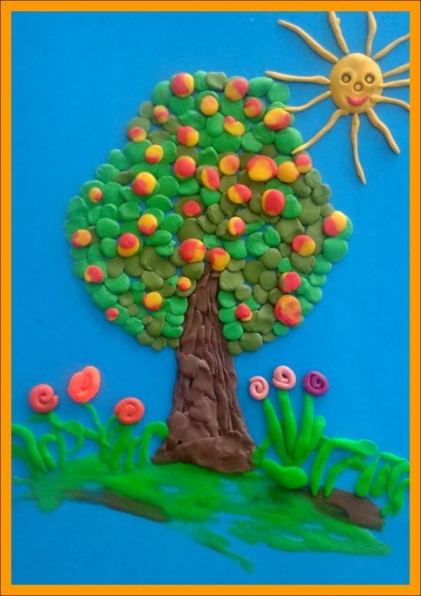 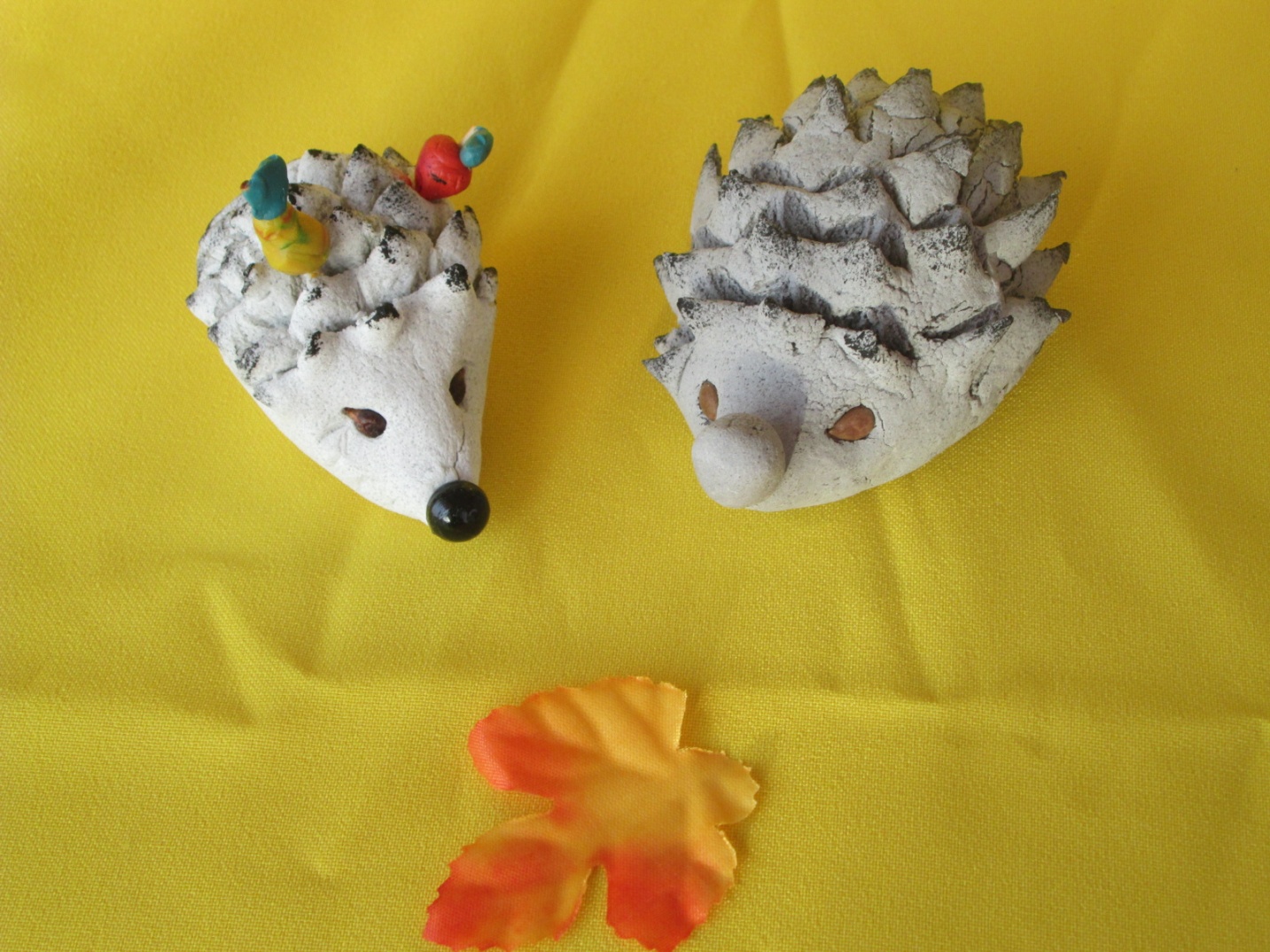 «Пластилиновая мозаика»
«Тестопластика»
Лепка
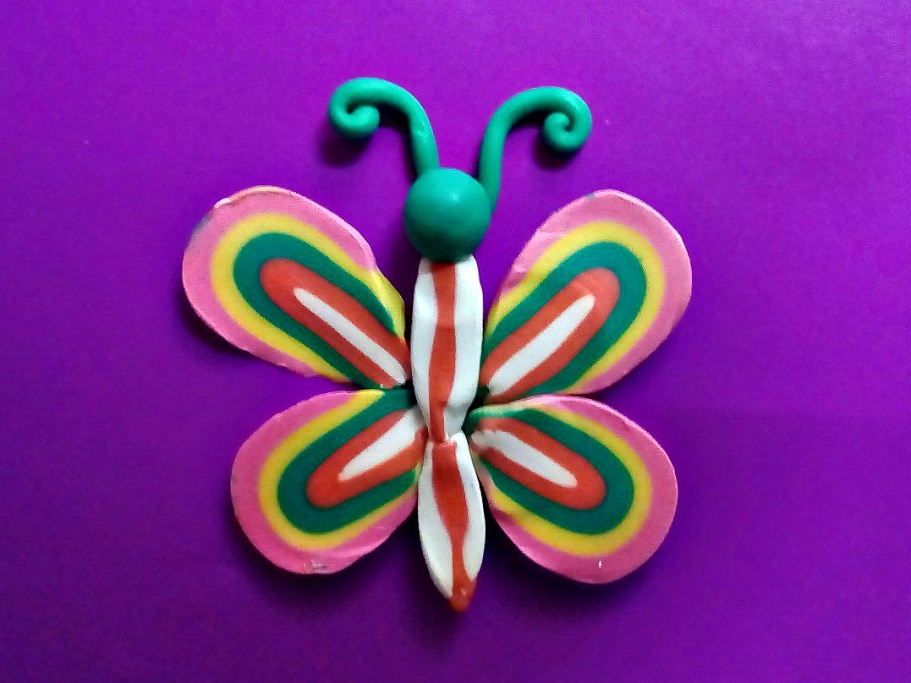 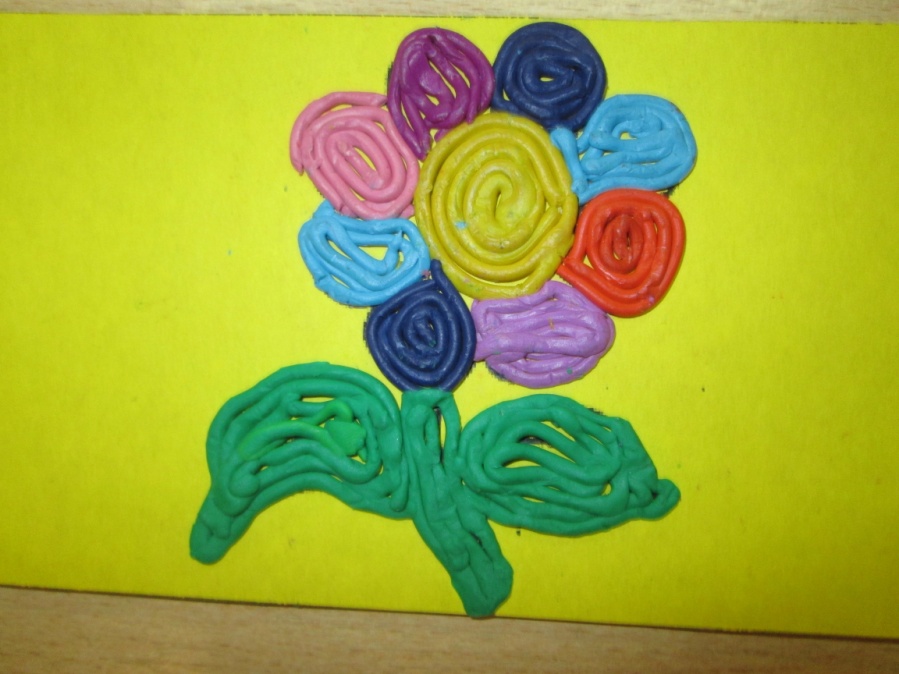 «Слоеный пластилин»
«Пластилинография»
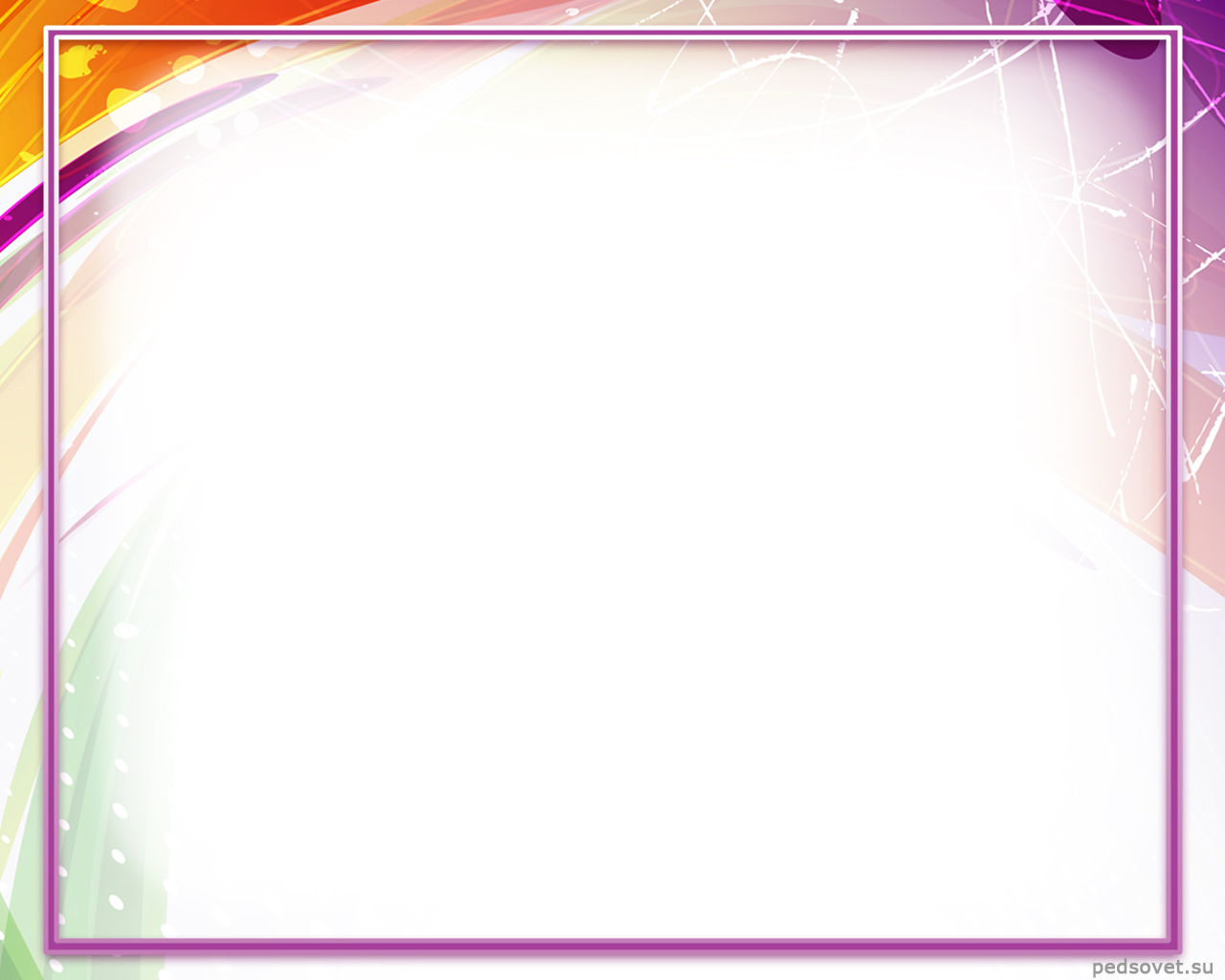 Музыкотерапия
Классика:
произведения 
Моцарта,            	 Баха,		 	Грига, 
Верди,          		 Бетховена, 		Чайковского 
и других композиторов помогают 
сосредоточиться, 
благотворно влияют на память, 
улучшают внимание,
стимулируют процессы мышления,
развивают пространственное восприятие мира. 

Звуки природы:
журчание воды, голоса птиц, смех детей, шелест листвы, шум дождя и т.д.
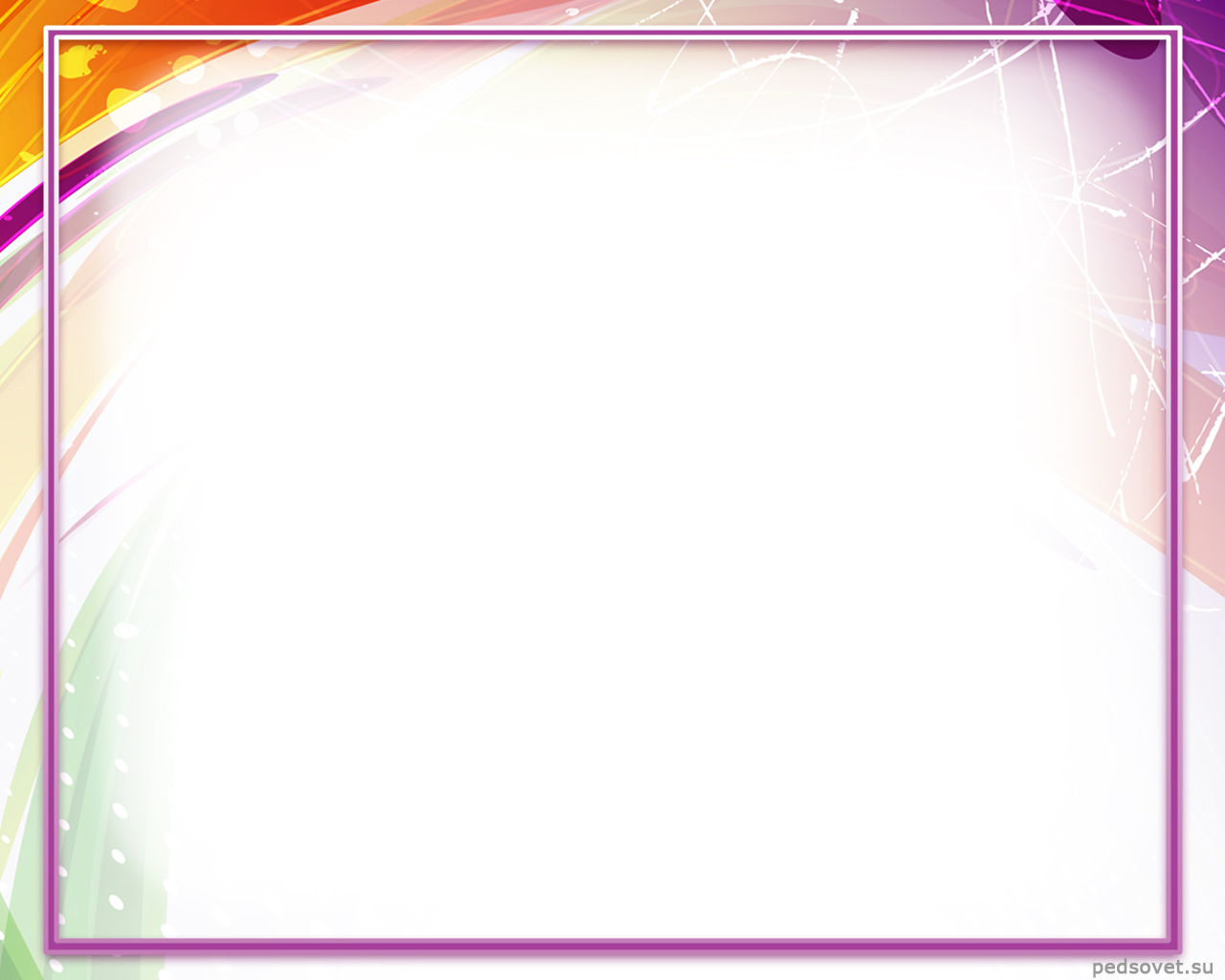 Информационно-коммуникационные технологии
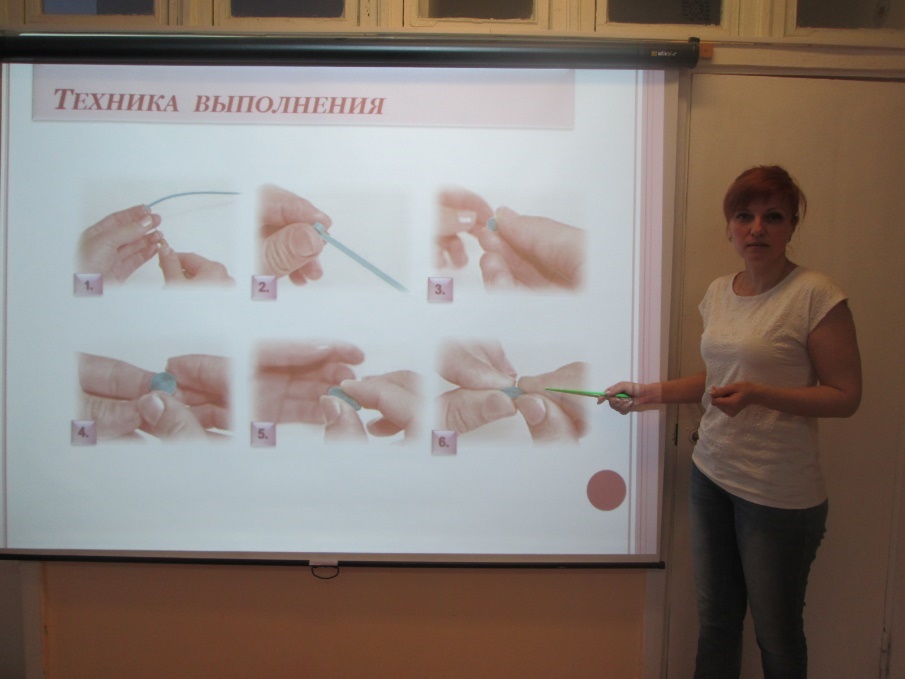 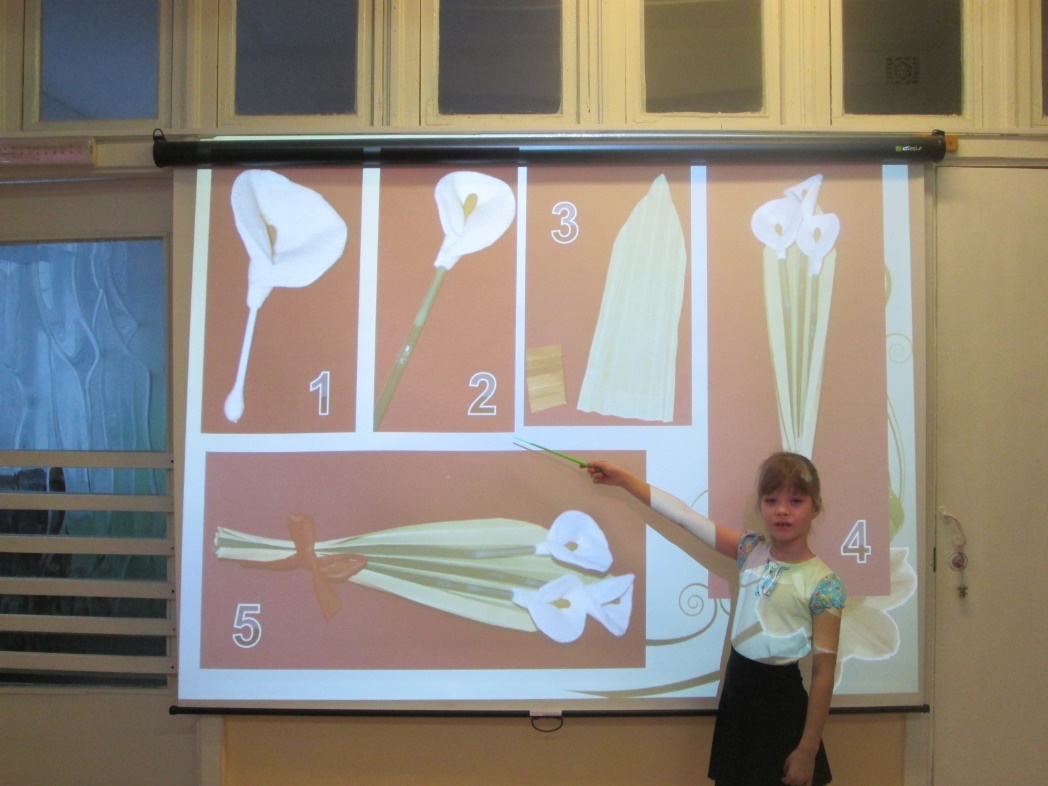 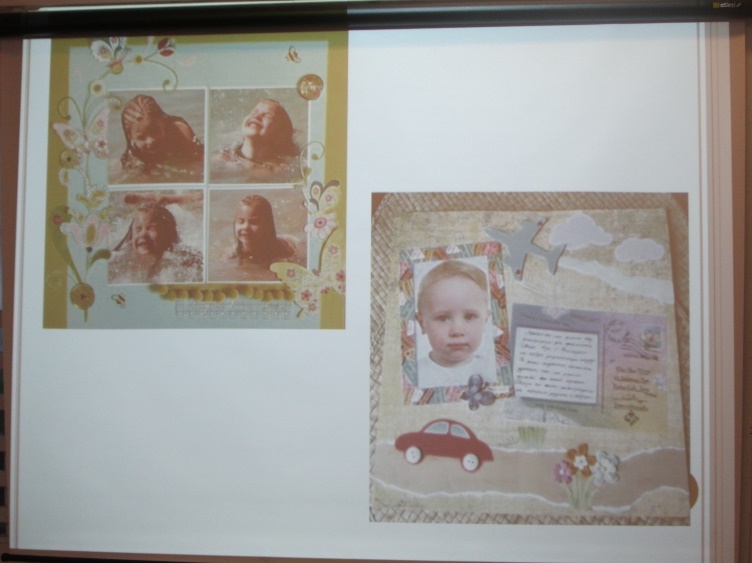 [Speaker Notes: Фото презентаций расшифровать]
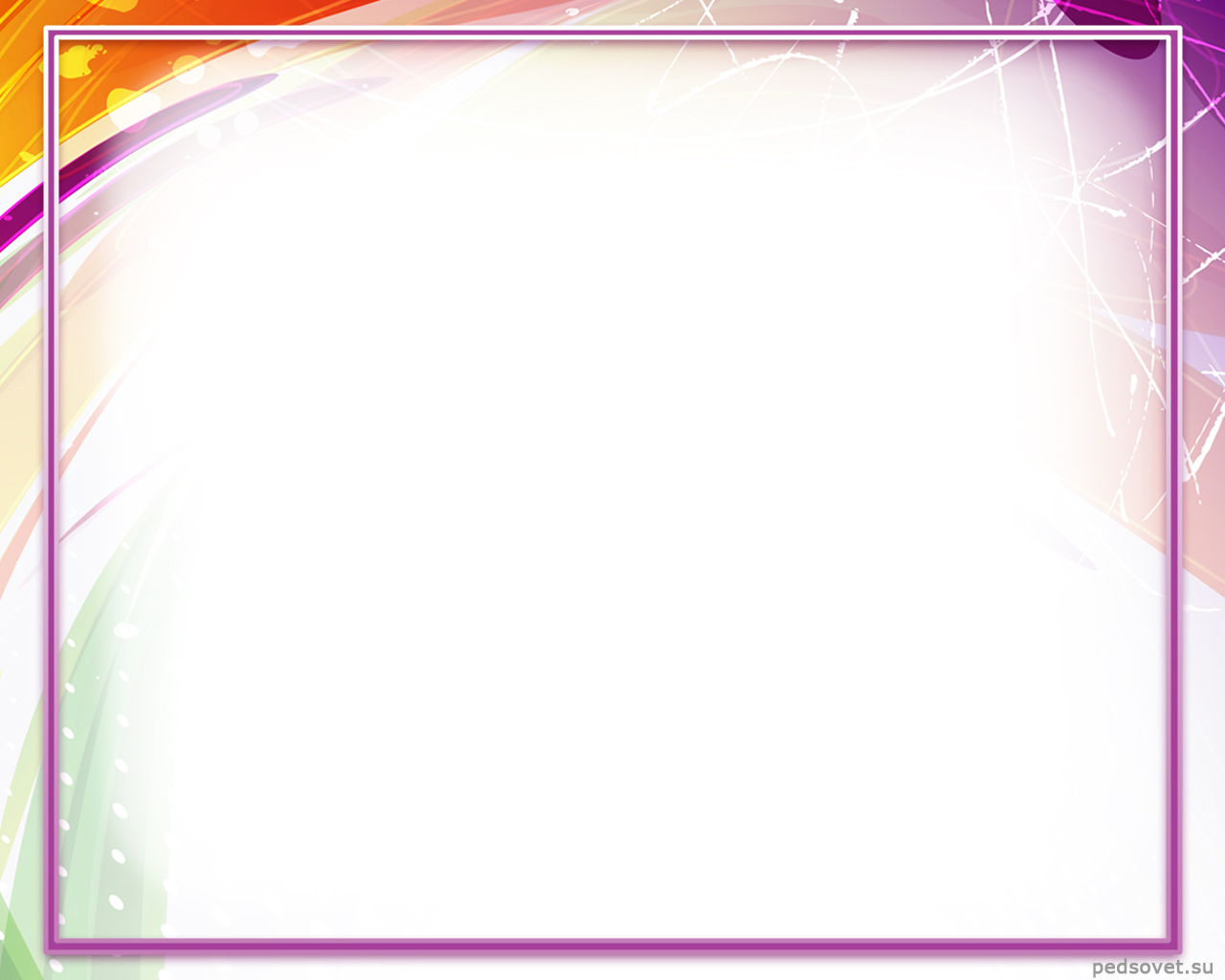 Экспериментирование с материалами
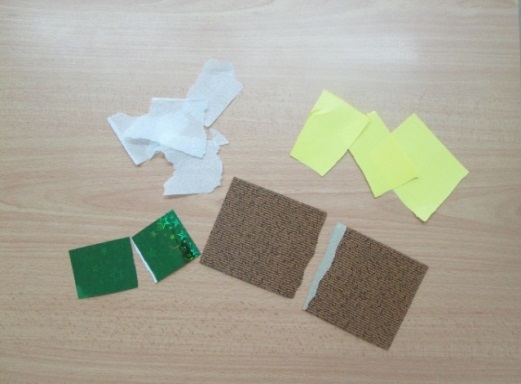 Свойства бумаги
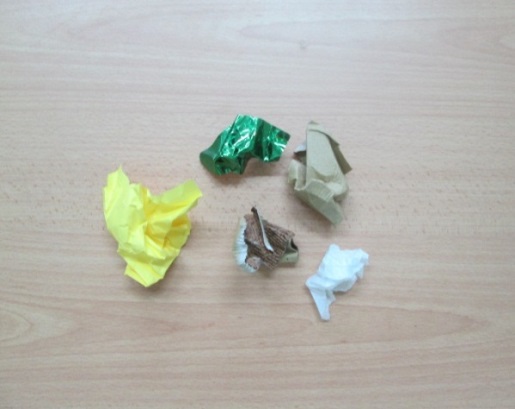 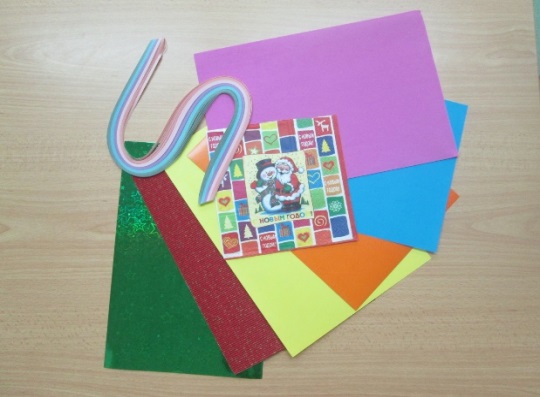 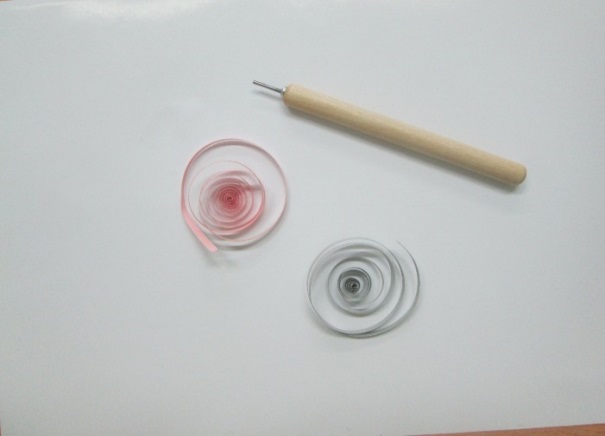 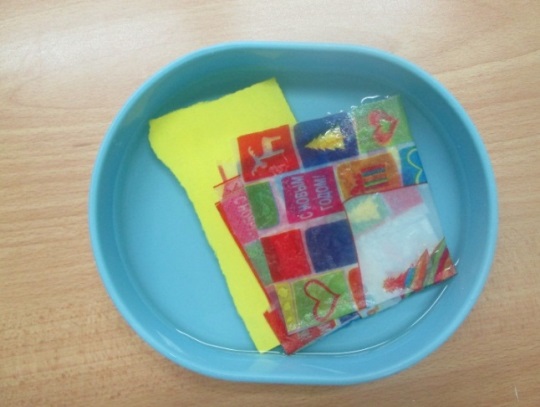 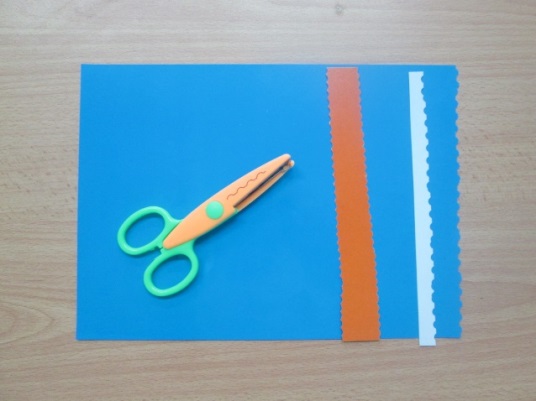 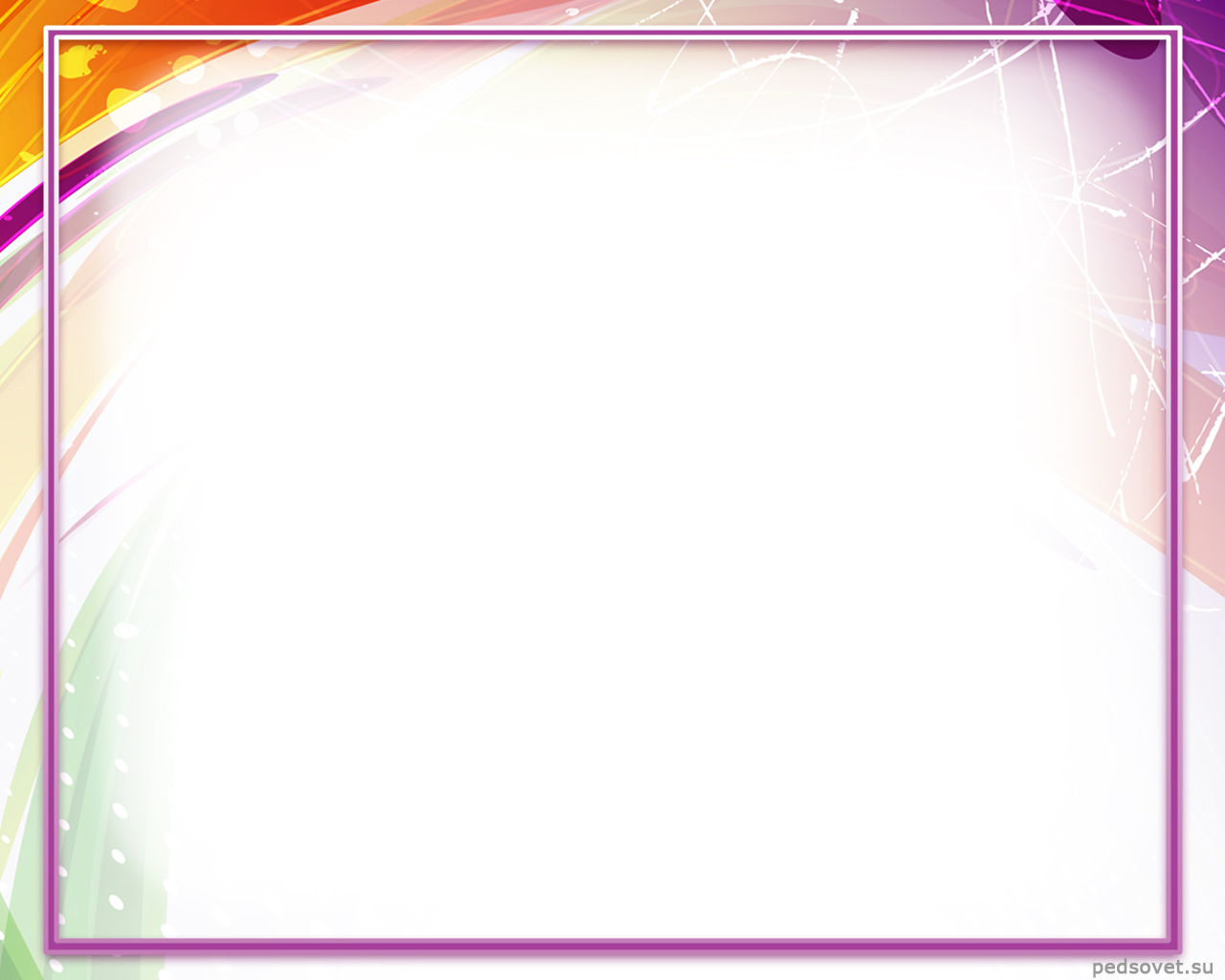 Экспериментирование с материалами
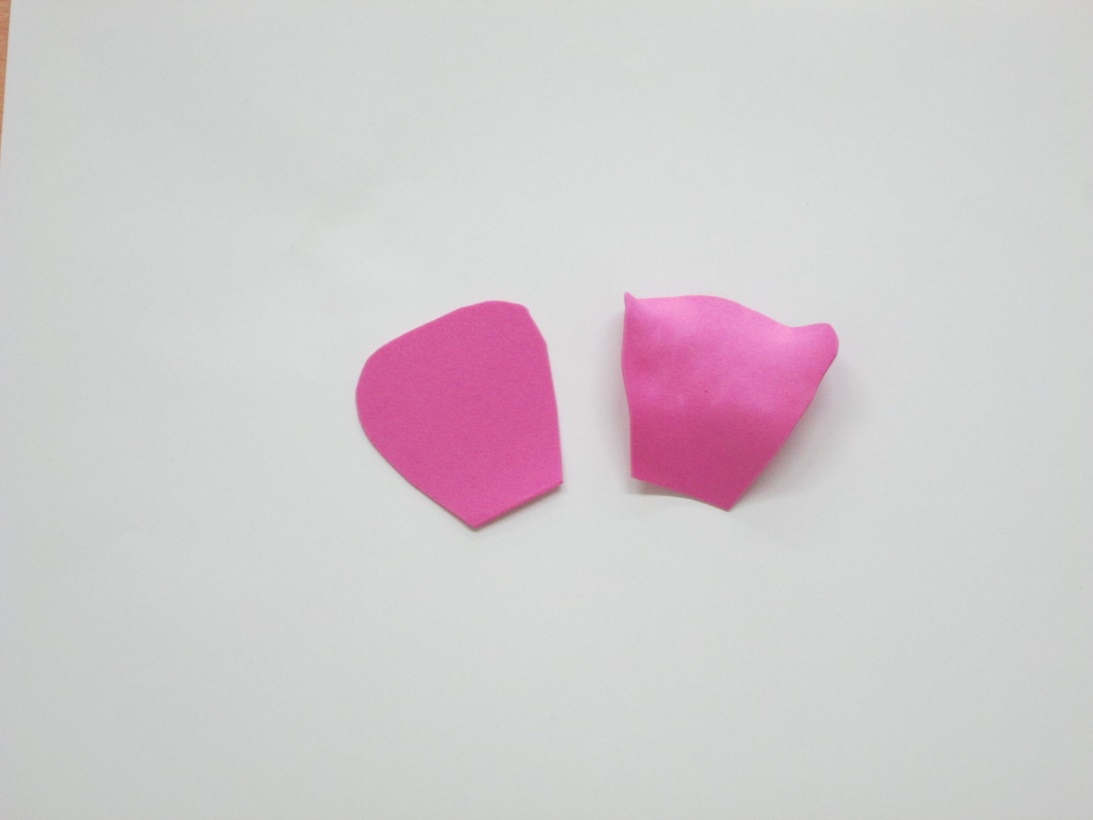 Свойства фоамирана
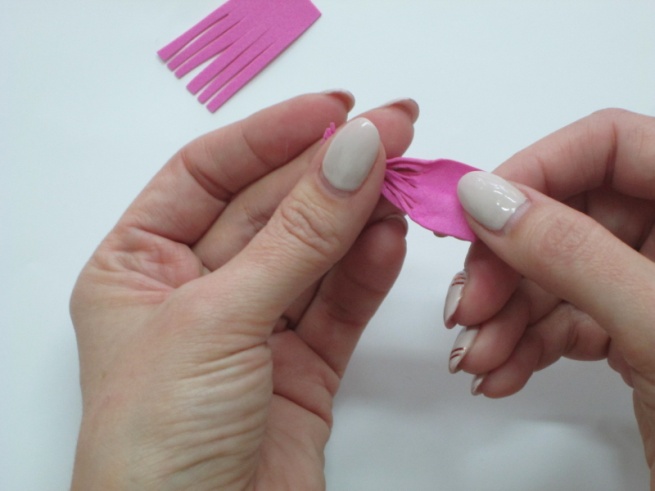 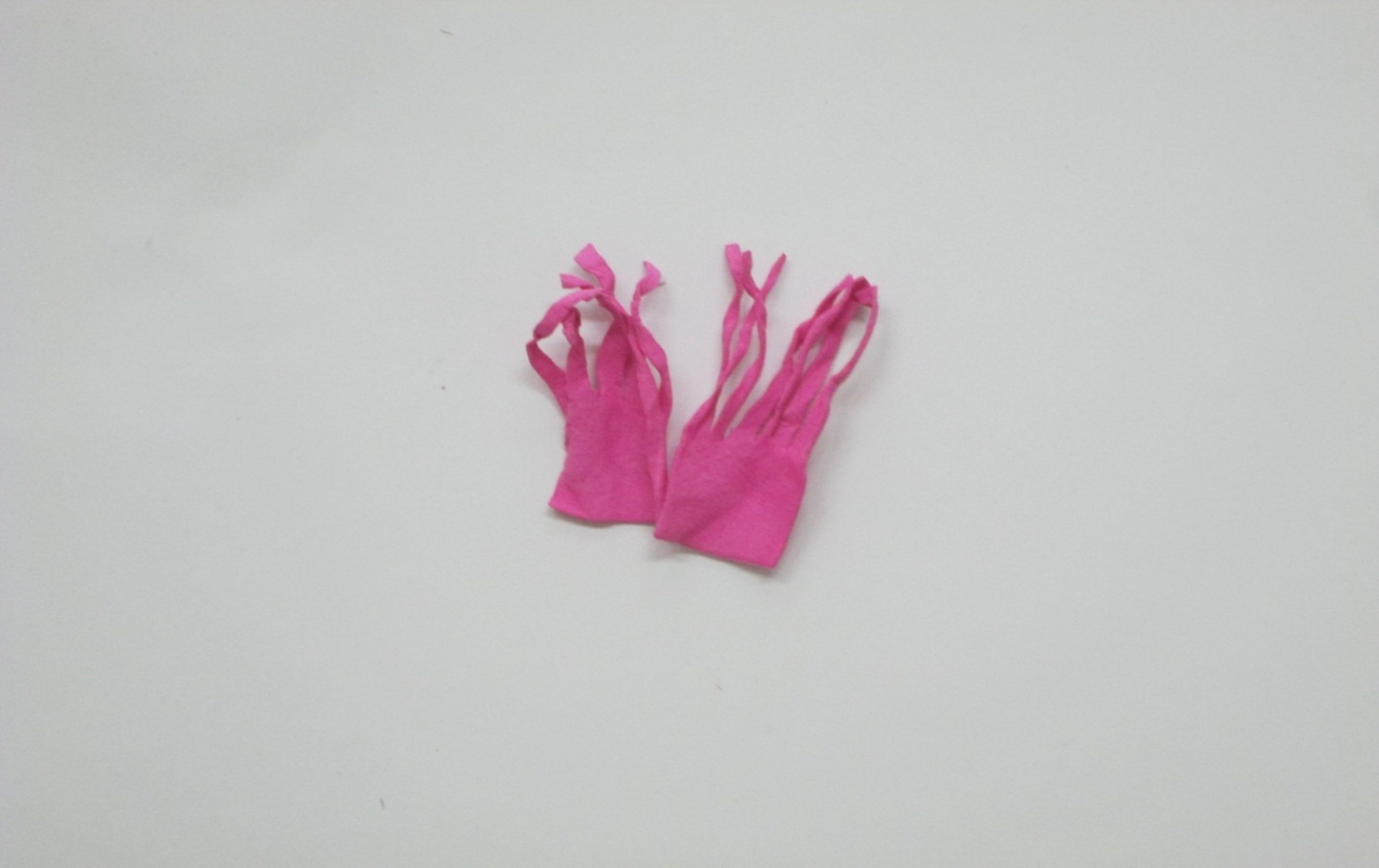 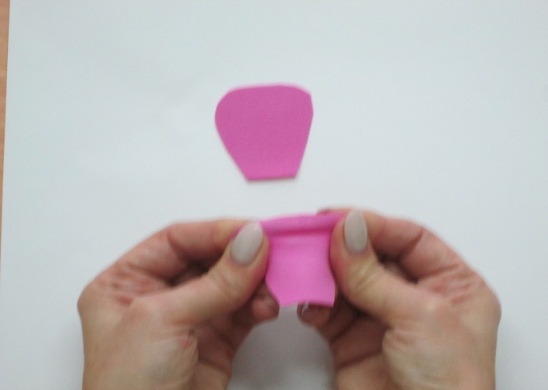 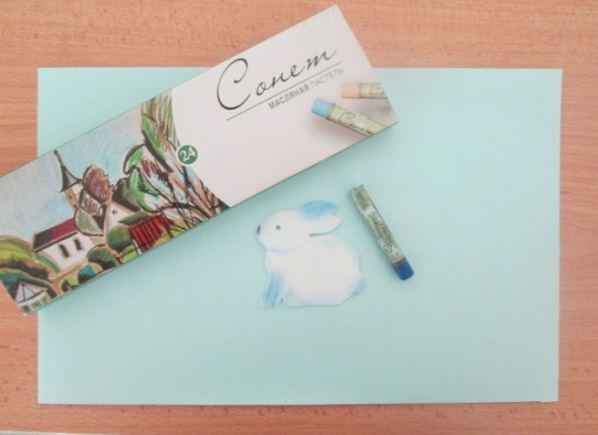 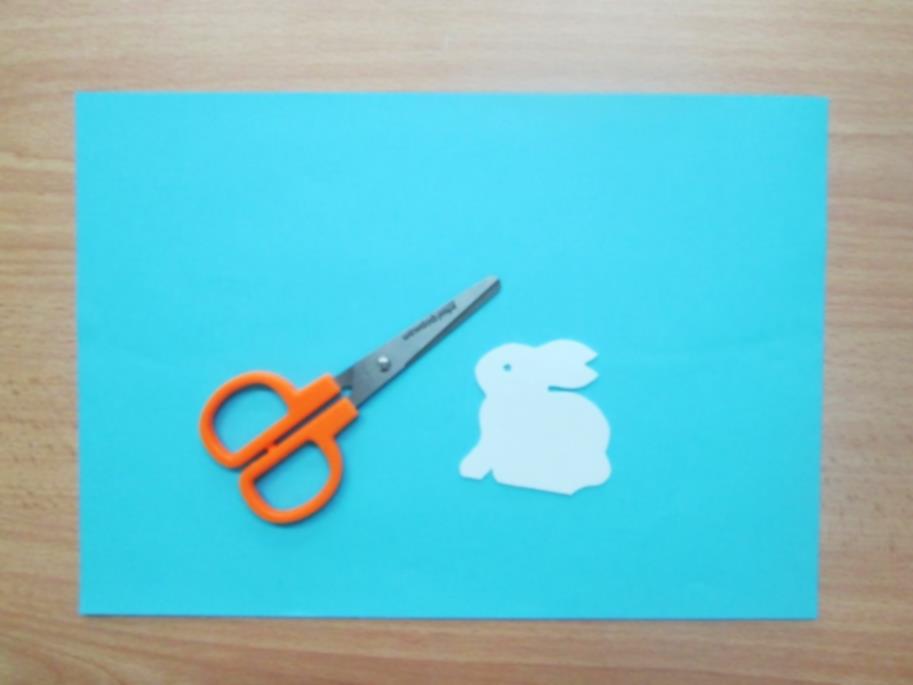